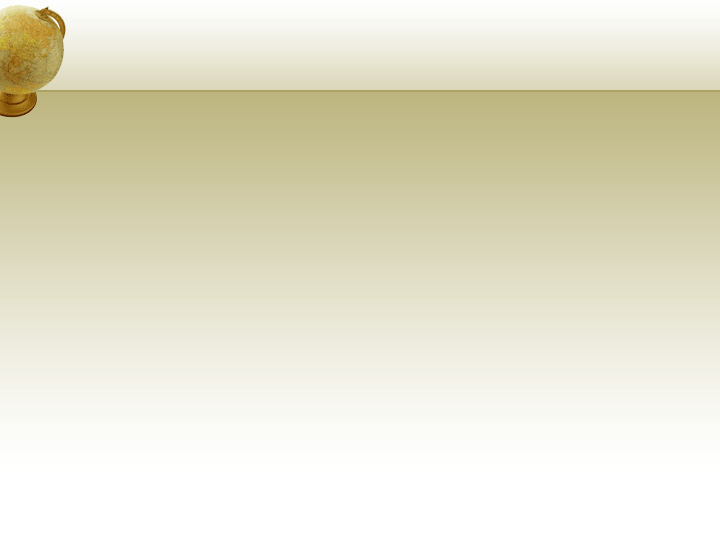 TRƯỜNG THCS KHƯƠNG ĐÌNH
BÀI GIẢNG ĐIỆN TỬ
MÔN : LỊCH SỬ VÀ ĐỊA LÍ 8

TIẾT 2 - BÀI 1: CÁCH MẠNG TƯ SẢN ANH VÀ 
CHIẾN TRANH GIÀNH ĐỘC LẬP CỦA 13 THUỘC ĐỊA ANH Ở BẮC MỸ (T2)
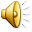 GIÁO VIÊN: NGUYỄN THỊ HƯƠNG
TỔ: KHOA HỌC XÃ HỘI
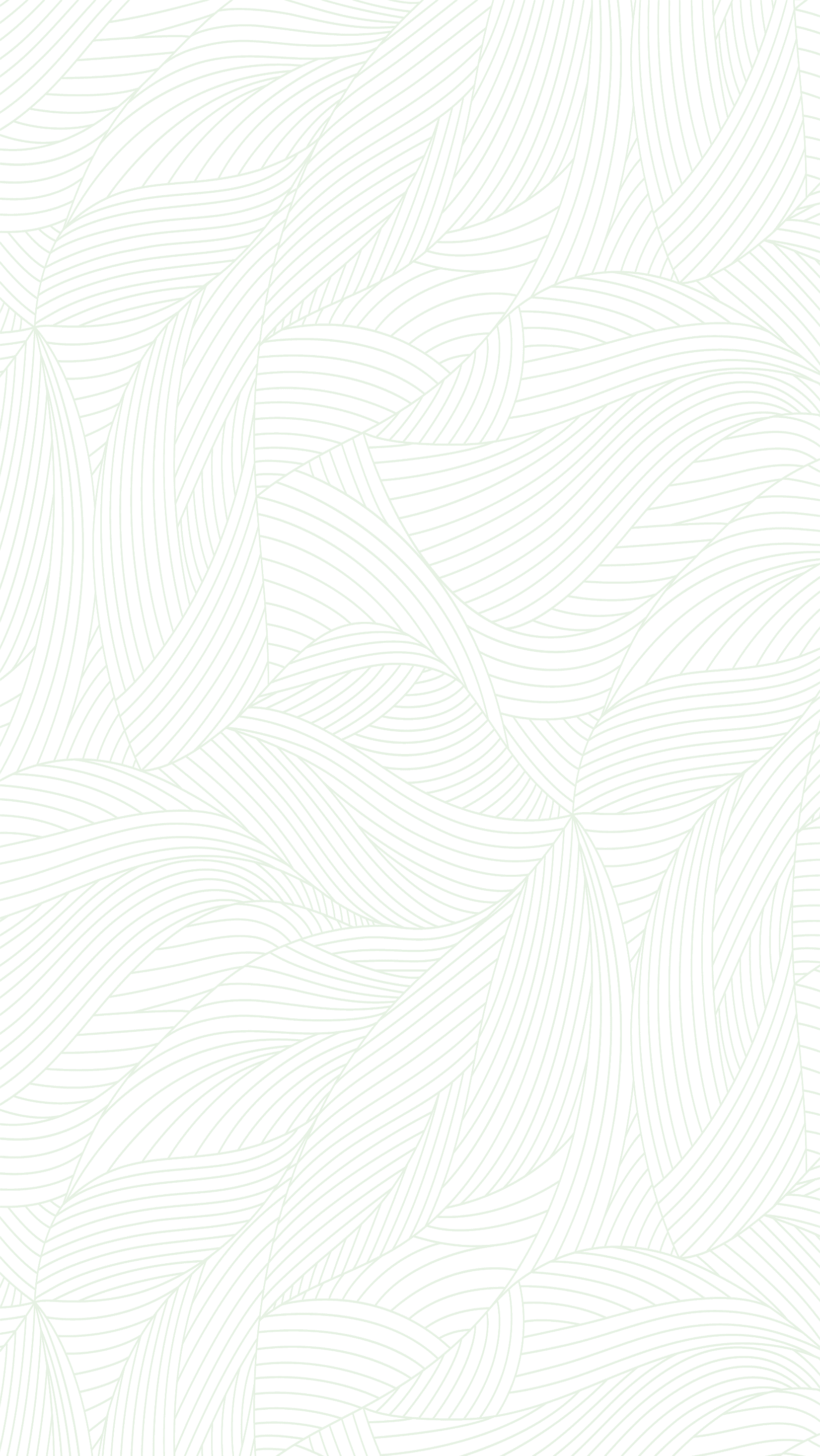 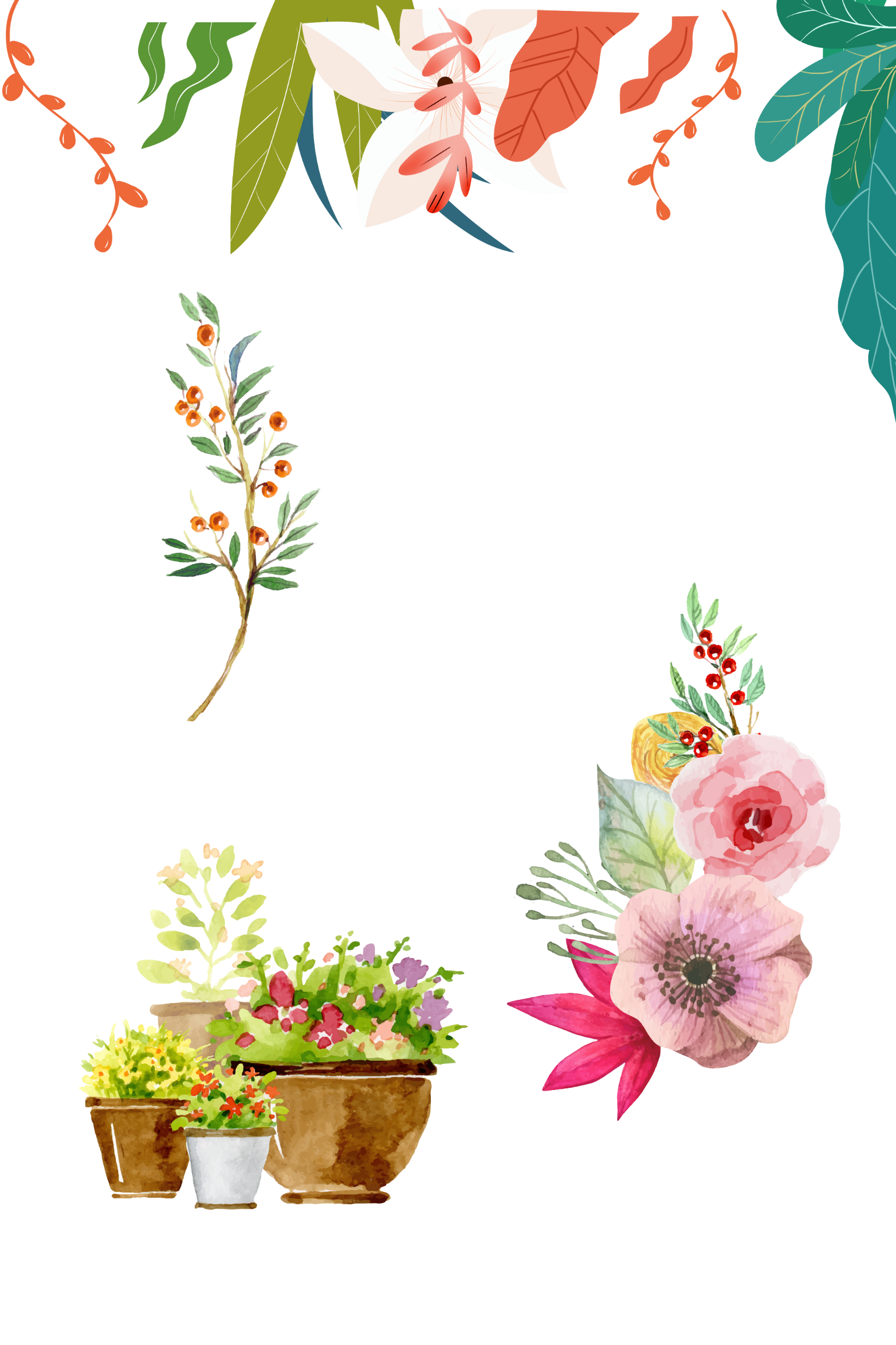 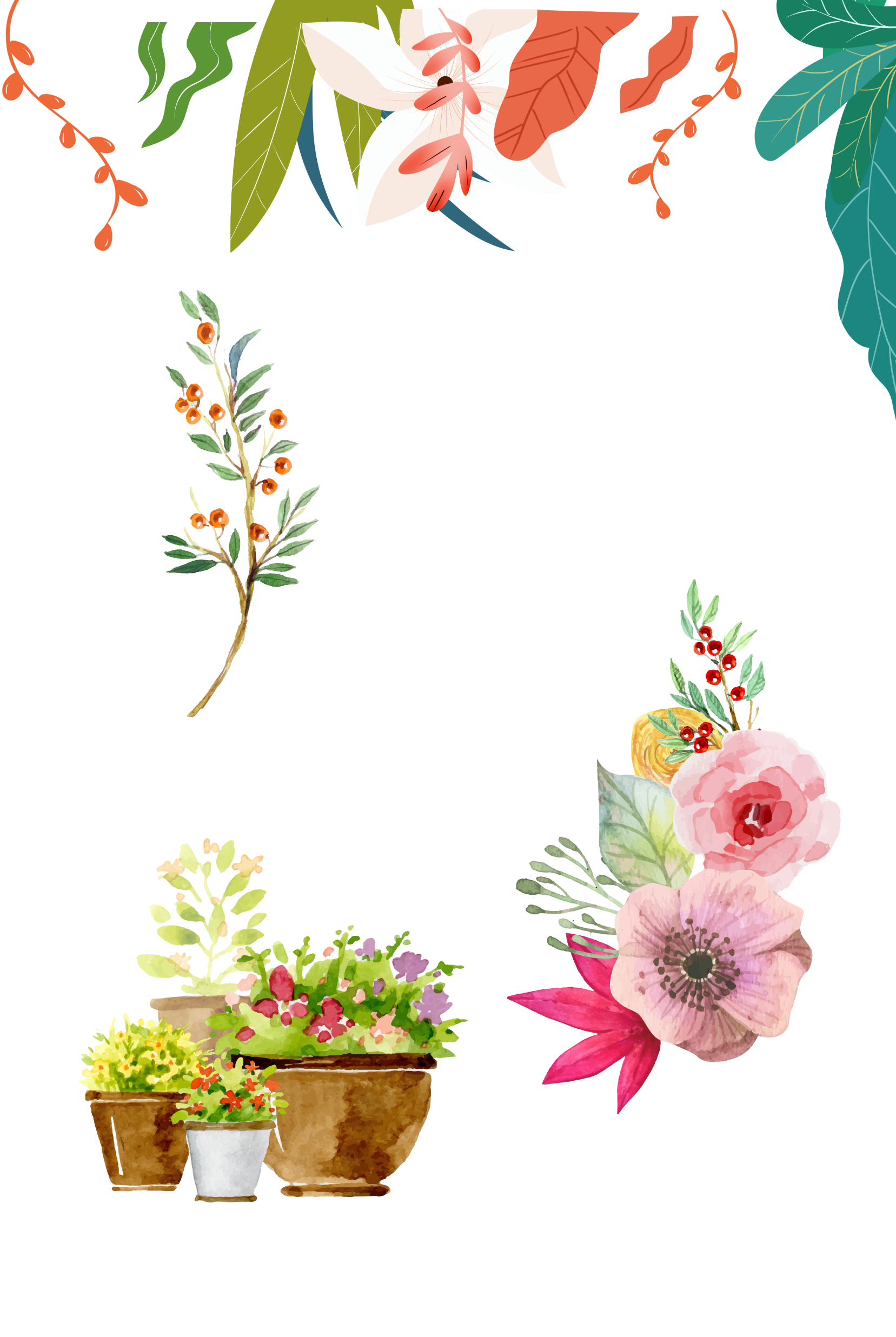 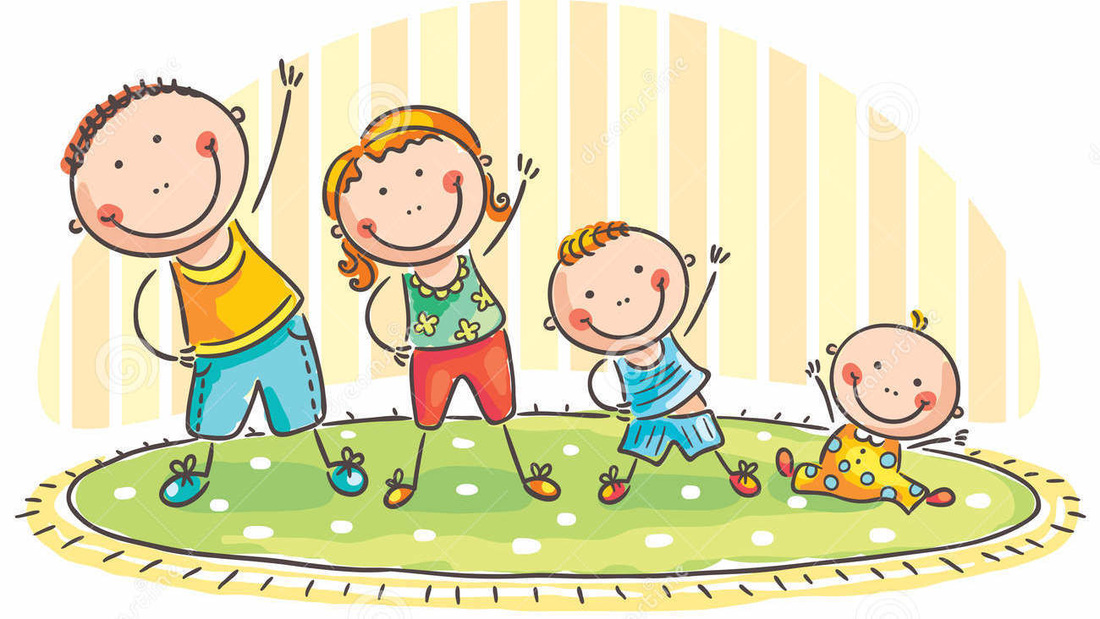 KHỞI ĐỘNG
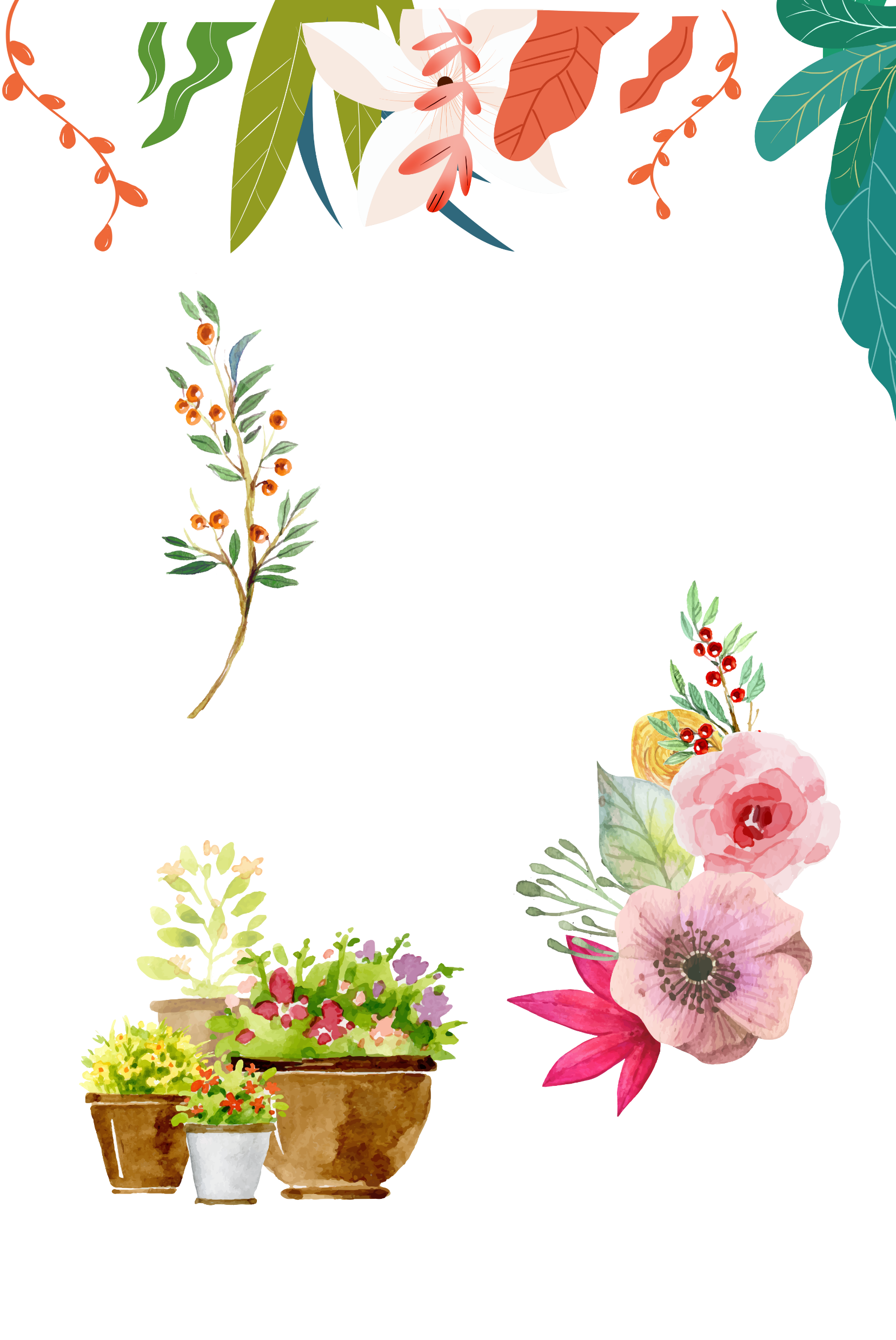 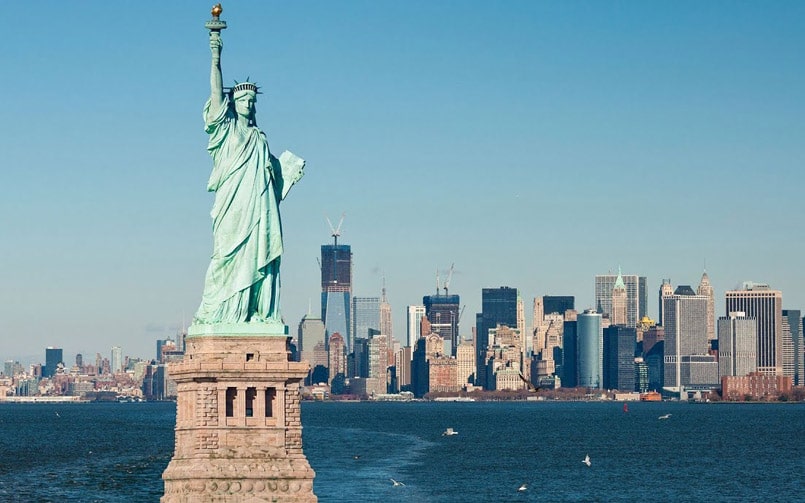 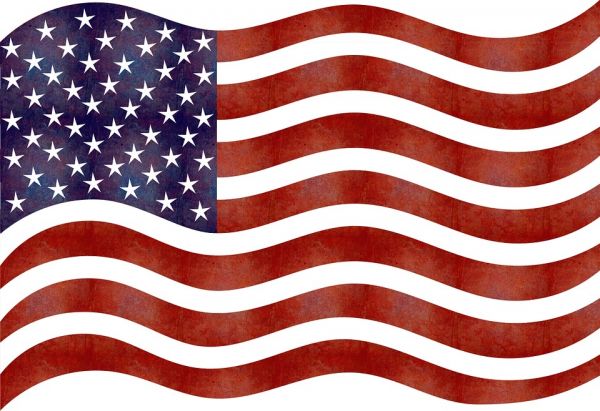 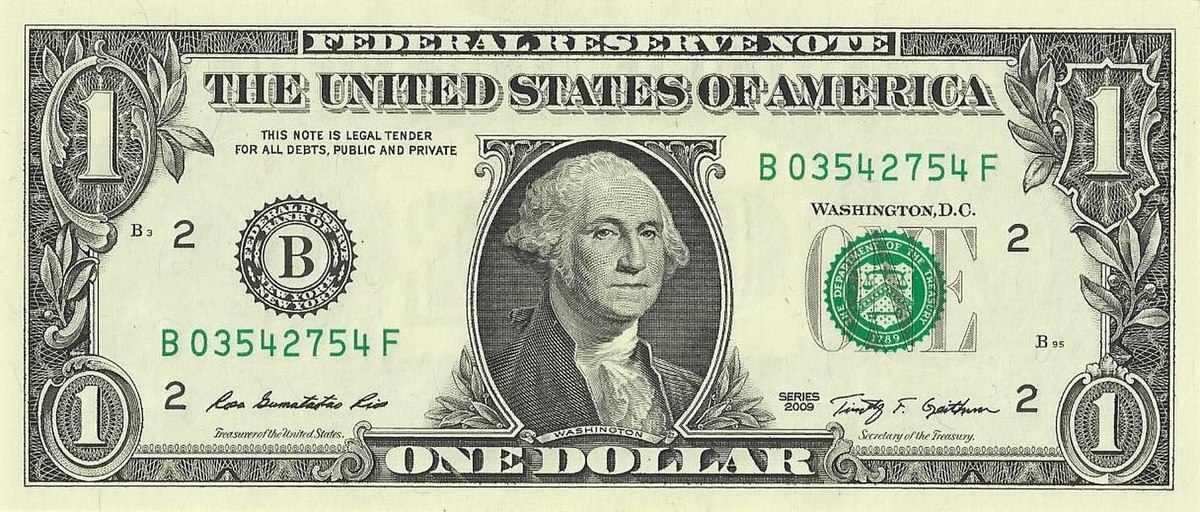 Đồng 1 đô la ở nước Mỹ in hình nhân vật lịch sử nào?
BÀI 1
CÁCH MẠNG TƯ SẢN ANH VÀ CHIẾN TRANH GIÀNH ĐỘC LẬP CỦA 13 THUỘC ĐỊA ANH Ở BẮC MỸ (T2)
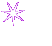 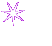 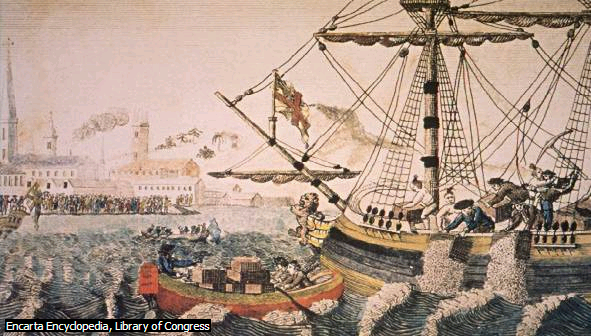 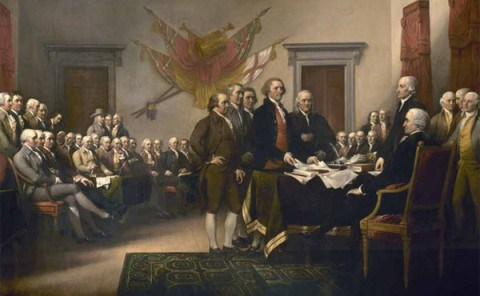 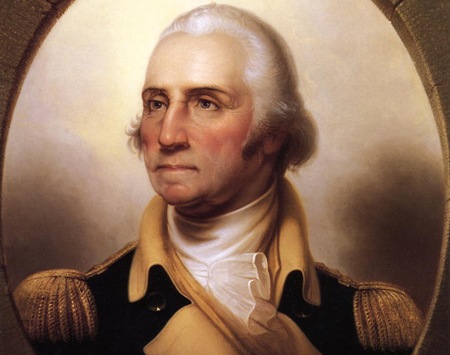 2. CHIẾN TRANH GIÀNH ĐỘC LẬP CỦA 13 THUỘC ĐỊA ANH Ở BẮC MĨ
a. Nguyên nhân chiến tranh và sự thành lập Hợp chủng quốc Mỹ
Sự xâm nhập và thành lập các thuộc địa của thực dân Anh ở Bắc Mỹ diễn ra như thế nào?
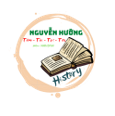 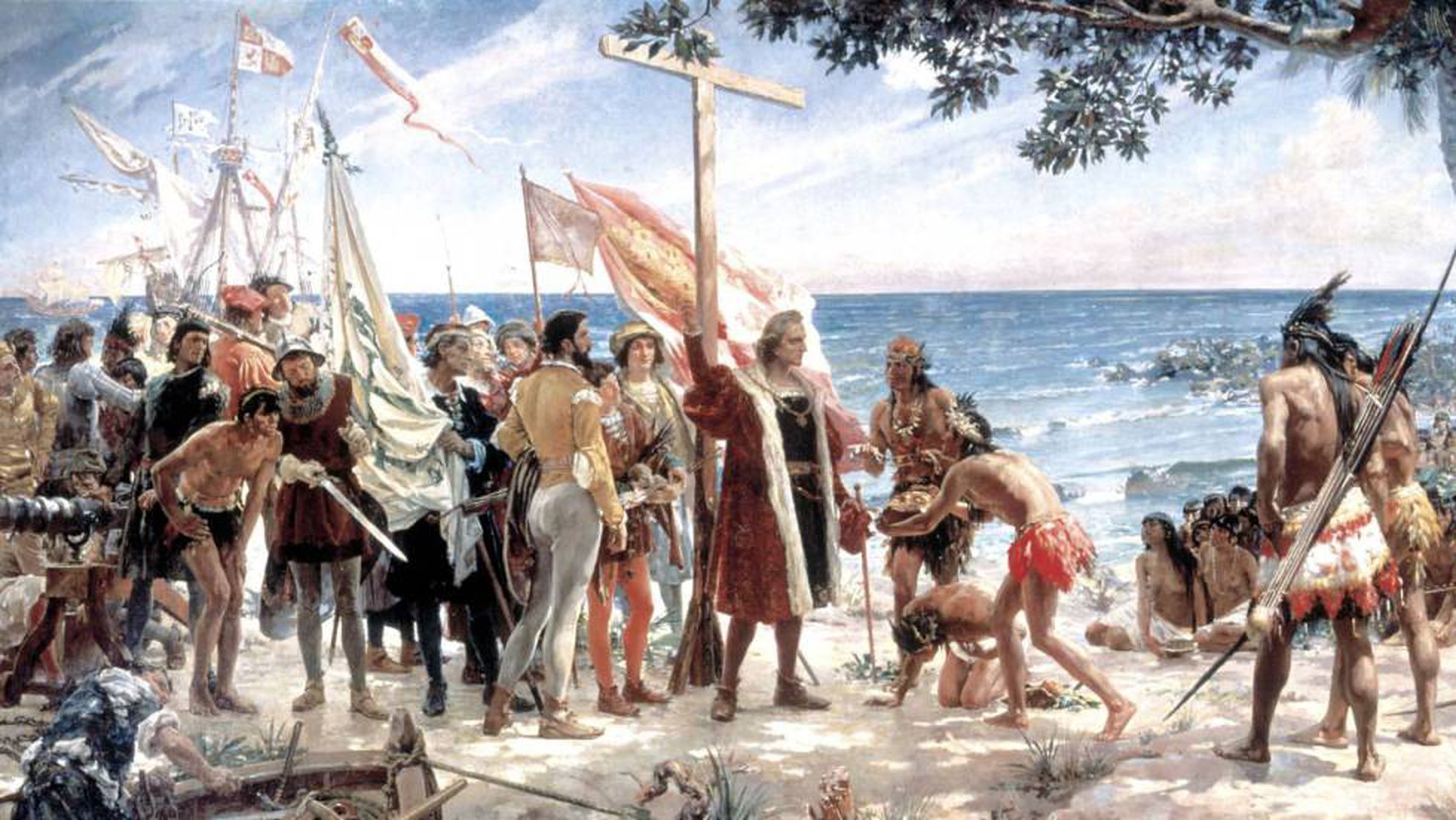 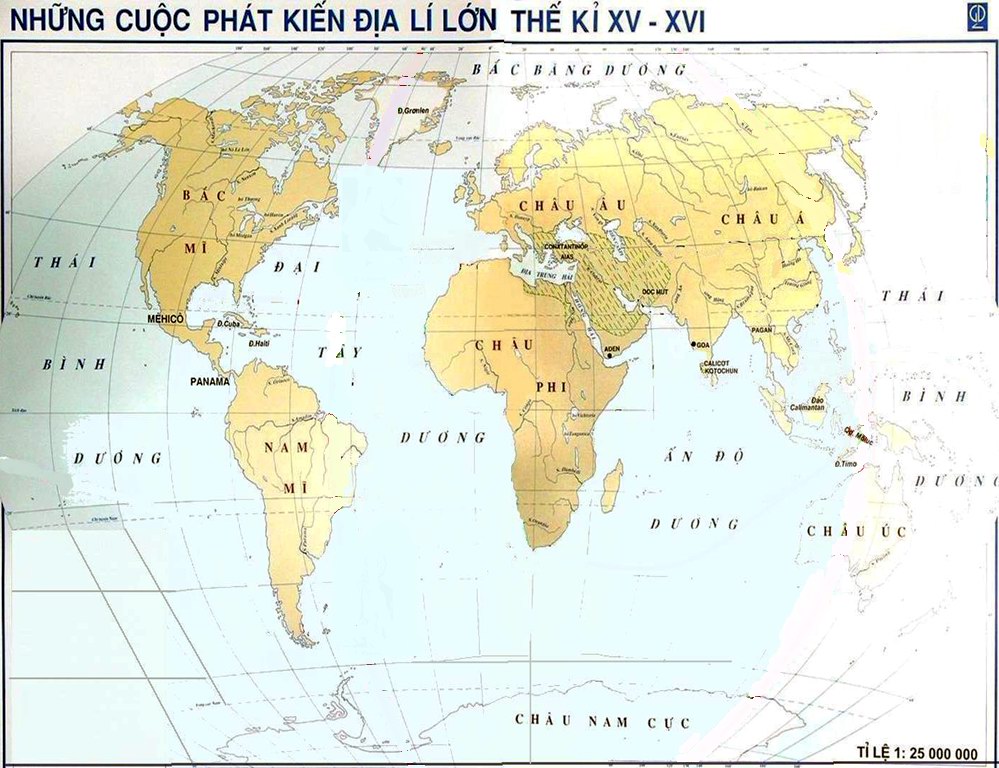 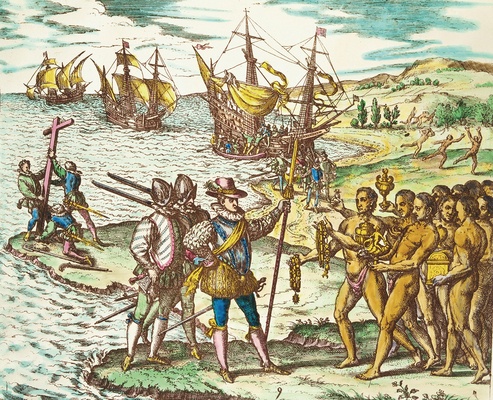 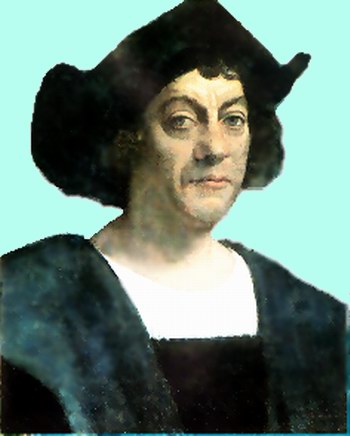 C. Côlômbô
Chú giải
Những cuộc phát kiến 
của  Bồ Đào Nha
Hành trình của Đi a xơ
Hành trình của Vaxcô đơ Gama
Những cuộc phát kiến 
của  Tây Ban Nha
Hành trình của F.Ma gien lan
Hành trình của C.Côlômbô
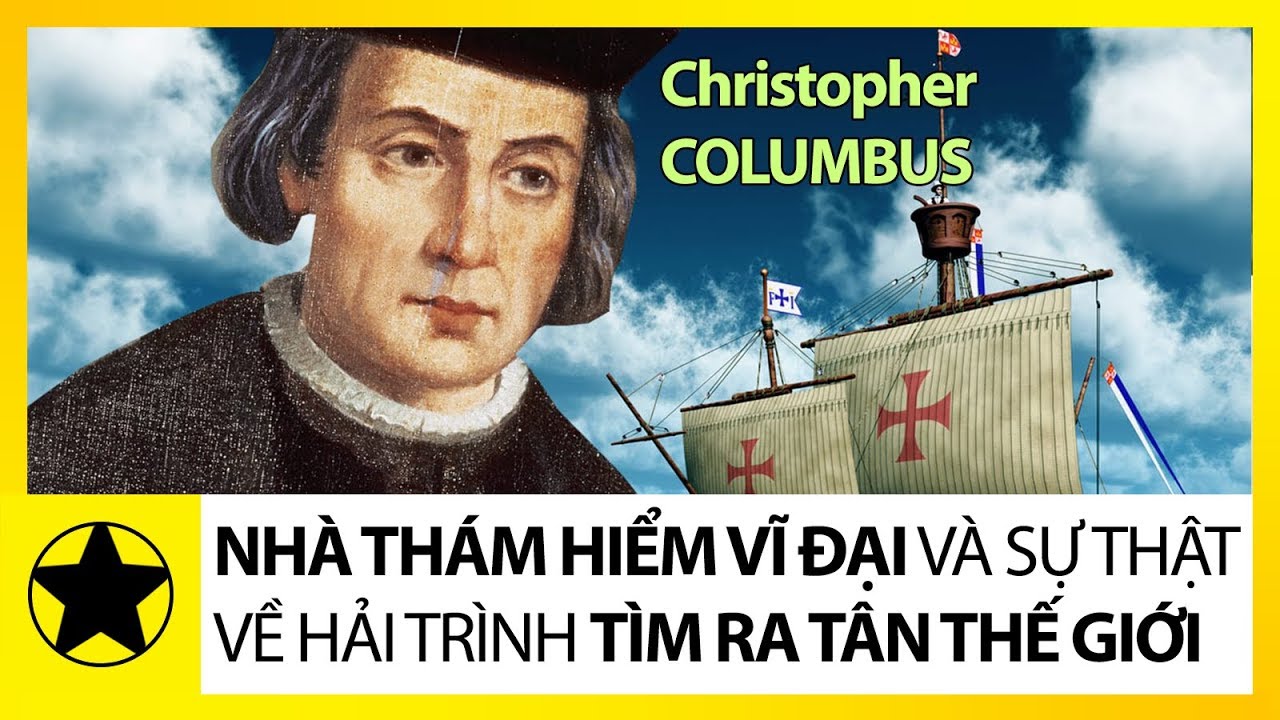 TÂY BAN NHA
1492
Đ.San sanvado
QĐ. Canari
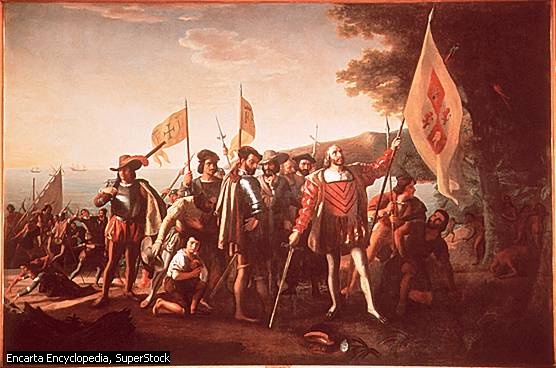 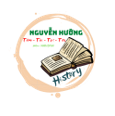 4
[Speaker Notes: Copyright (c) 2005  -  Doan Van Hung, Khoa Lich su- ĐH Quy Nhon]
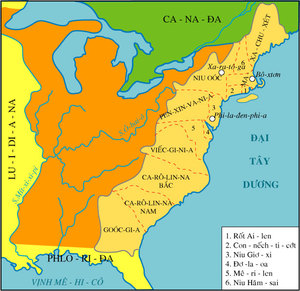 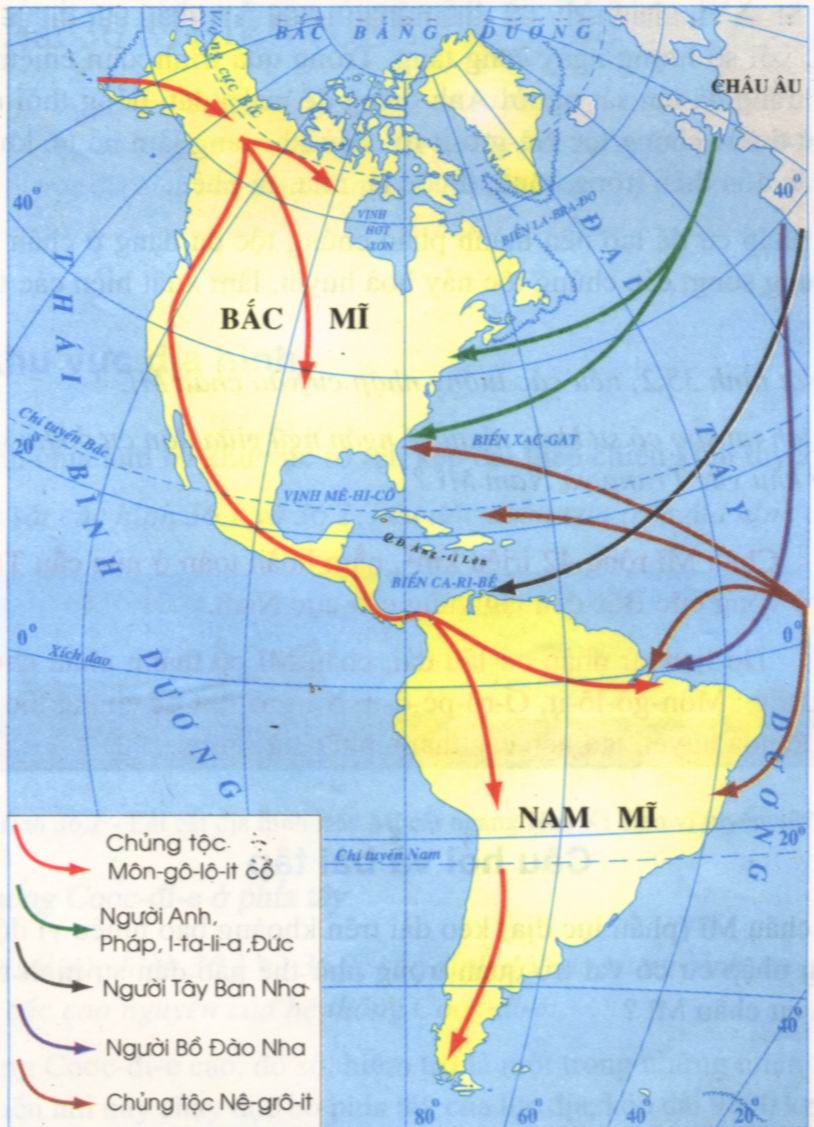 Lược đồ các luồng nhập cư vào Châu Mĩ
2. Chiến tranh giành độc lập của 13 thuộc địa Anh ở Bắc Mĩ
* Chính sách của TD Anh ở Bắc Mỹ:
a. Nguyên nhân chiến tranh và sự thành lập Hợp chủng quốc Mỹ
Cấm lập nhà máy, xí nghiệp
Ban hành nhiều đạo luật 
kìm hãm sự phát triển công 
thương, hàng hải ở Bắc Mỹ
Kinh tế:
- Thực dân Anh tìm ngăn cản sự phát triển của kinh tế thuộc địa
Tại sao nhân dân thuộc địa Anh ở Bắc Mỹ quyết định tiến hành cuộc Chiến tranh giành độc lập?
Theo em, xung đột quan trọng nhất giữa đế quốc Anh và nhân dân các thuộc địa Anh ở Bắc Mỹ là gì?
-> Thuộc địa mâu thuẫn chính quốc ngày càng gay gắt.
Cấm mở rộng khai khẩn
 đất đai ở miền Tây
Chính trị:
=> Cuộc chiến tranh giành độc lập bùng nổ.
Áp bức dân tộc, áp bức giai cấp
2. CHIẾN TRANH GIÀNH ĐỘC LẬP CỦA 13 THUỘC ĐỊA ANH Ở BẮC MĨ
a. Nguyên nhân chiến tranh và sự thành lập Hợp chủng quốc Mỹ
Xem đoạn video và kết hợp sách giáo khoa nêu một số sự kiện chính của cuộc Chiến tranh giành độc lập của 13 thuộc địa Anh ở Bắc Mĩ
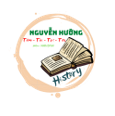 NHỮNG SỰ KIỆN CHÍNH
1783
10/1781
7/1776
4/1775
12/ 1773
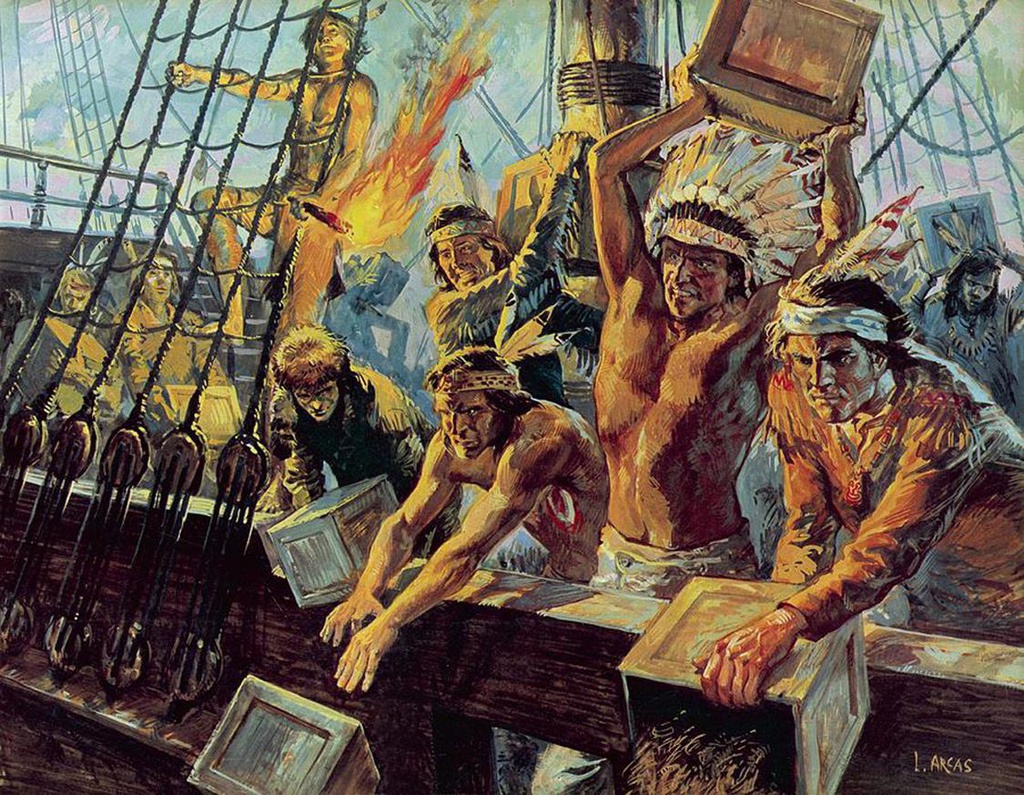 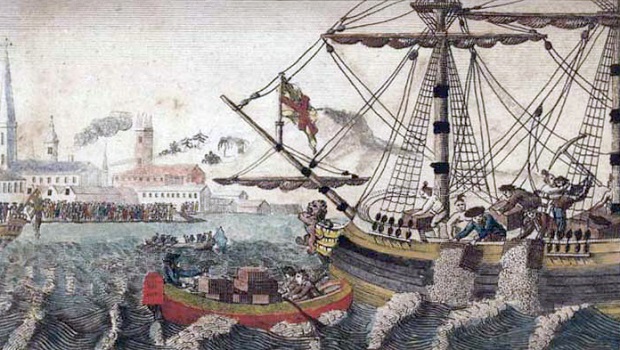 Sự kiện chè Bô- xtơn 1773
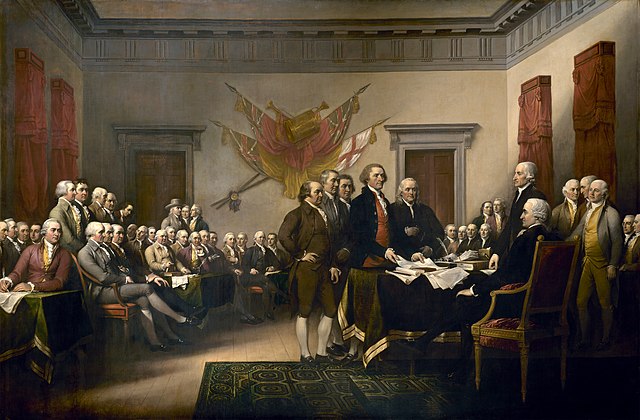 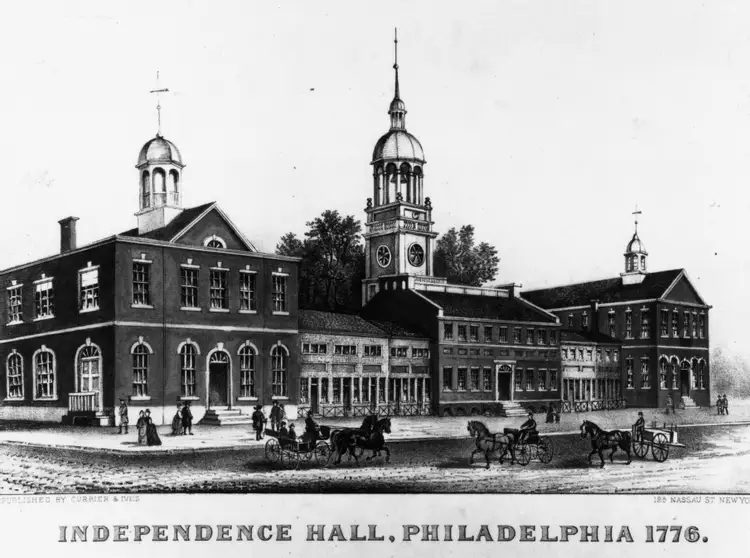 Đại hội Lục địa đầu tiên được tổ chức tại Philadelphia để xác định các quyền của người Mỹ và tổ chức một kế hoạch chống lại Đạo luật Cưỡng chế do Quốc hội Anh áp đặt như sự trừng phạt đối với sự kiện chè Boston
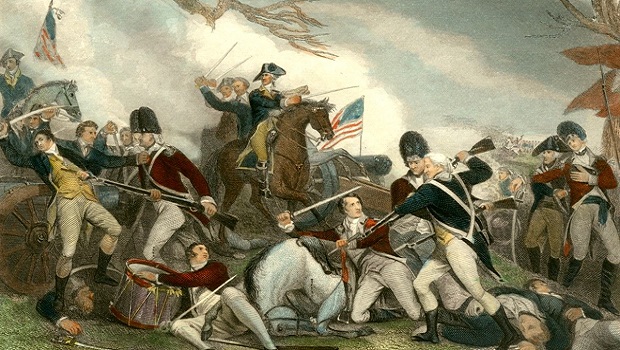 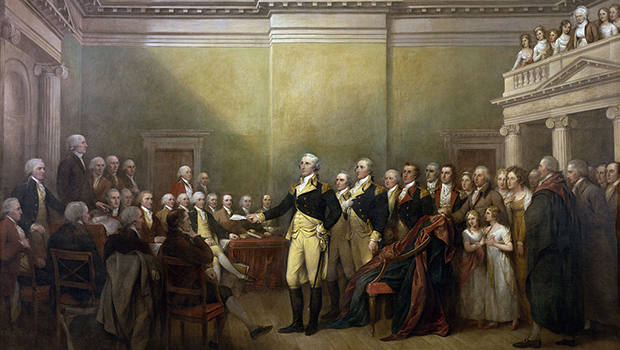 Quân đội của 13 thuộc địa dưới sự lãnh đạo của Washington đã liên tiếp giành những thắng lợi.
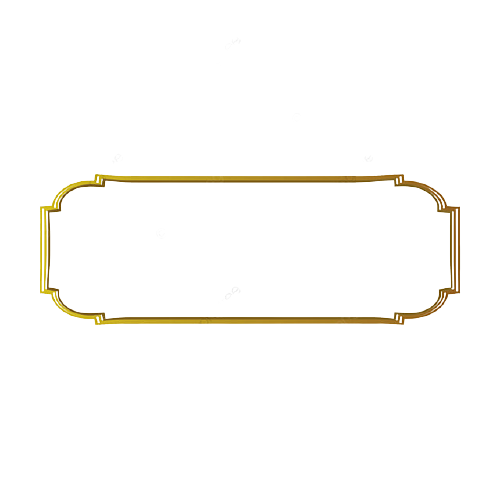 G. Oa-sinh-tơn (1732 – 1799)
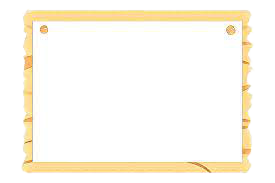 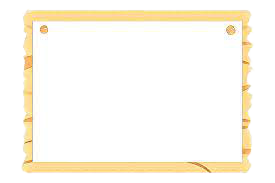 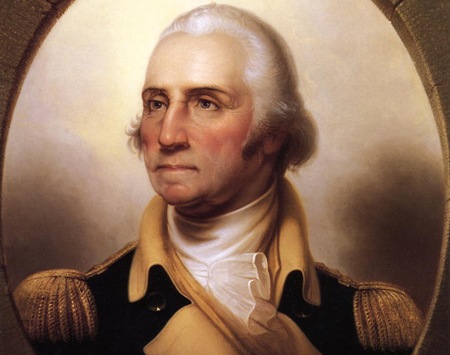 - G. Oa-sinh-tơn (1732 – 1799), sinh ra trong một gia đình chủ nô giàu có ở bang Viếc-gi-ni-a.
Ông đã từng là chỉ huy quân đội ở bang 
Viếc–gi-ni-a, tích cực đấu tranh chống chính sách của Anh
- Ông đã đóng góp rất nhiều bằng 3 công lao: ông đã chỉ huy quân đội lục địa để chống lại người Anh, ông cũng là chủ tịch của ủy Ban soạn thảo ra Bản Hiến Pháp, ông đã được bầu làm vị Tổng Thống đầu tiên của xứ Hoa Kỳ.
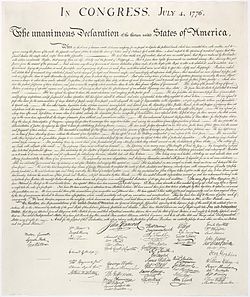 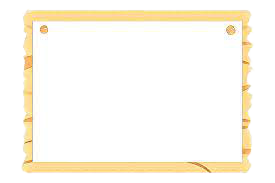 Chúng tôi khẳng định một chân lý hiển nhiên rằng mọi người sinh ra đều bình đẳng, rằng tạo hóa đã ban cho họ những quyền tất yếu và bất khả xâm phạm, trong đó có quyền được sống, quyền được tự do và mưu cầu hạnh phúc. Rằng để đảm bảo cho những quyền lợi này, các chính phủ được lập ra trong nhân dân và có được quyền lực chính đáng trên cơ sở sự đồng ý của nhân dân, rằng bất cứ khi nào một thể chế chính quyền nào đó phá vỡ những mục tiêu này, thì nhân dân có quyền thay đổi hoặc loại bỏ chính quyền đó và lập nên một chính quyền mới, đặt trên nền tảng những nguyên tắc cũng như tổ chức thực thi quyền hành theo một thể chế sao cho có hiệu quả tốt nhất đối với an toàn và hạnh phúc của họ.
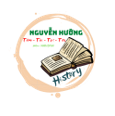 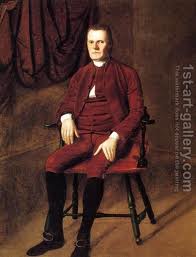 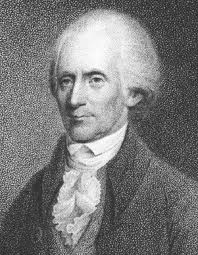 5 người soạn thảo Tuyên ngôn độc lập
 4-7-1776
Roger Sherman
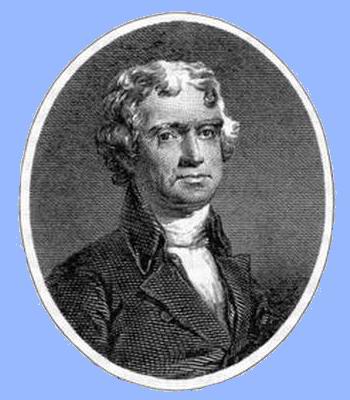 R.H Lee
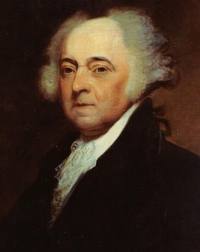 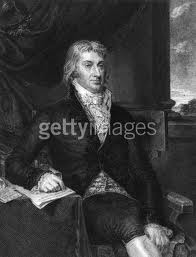 John Adams
Robert R. Livingston
Thomas Jefferson
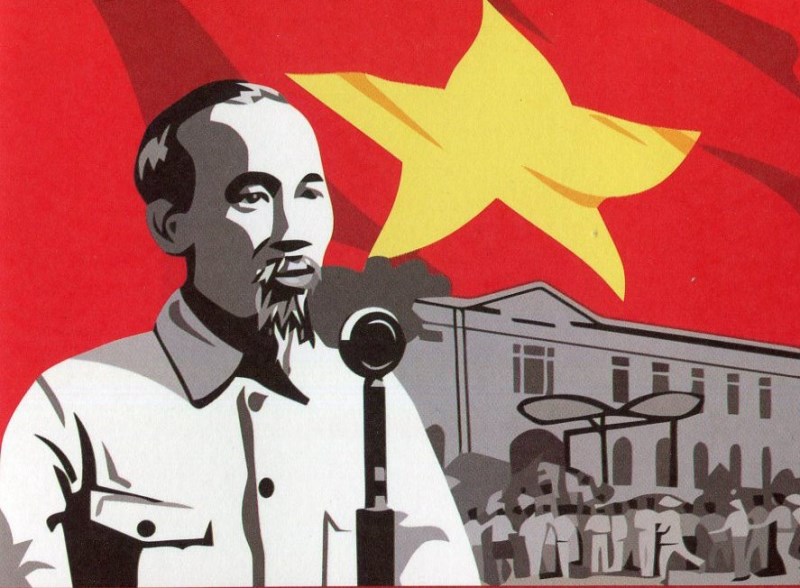 …
“ Hỡi đồng bào cả nước: tất cả mọi người sinh ra đều có quyền bình đẳng tạo hóa cho họ những quyền không ai có thể xâm phạm đựoc, trông rộng ra, câu ấy có ý nghĩa : Tất cả các dân tộc trên thế giới sinh ra đều bình đẳng, dân tộc nào cũng có quyền sống, quyền sung suớng và quyền tự do”…
   (Trích trong Tuyên ngôn độc lập của nước Việt Nam dân chủ Cộng hòa2-9-1945)
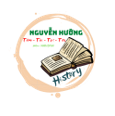 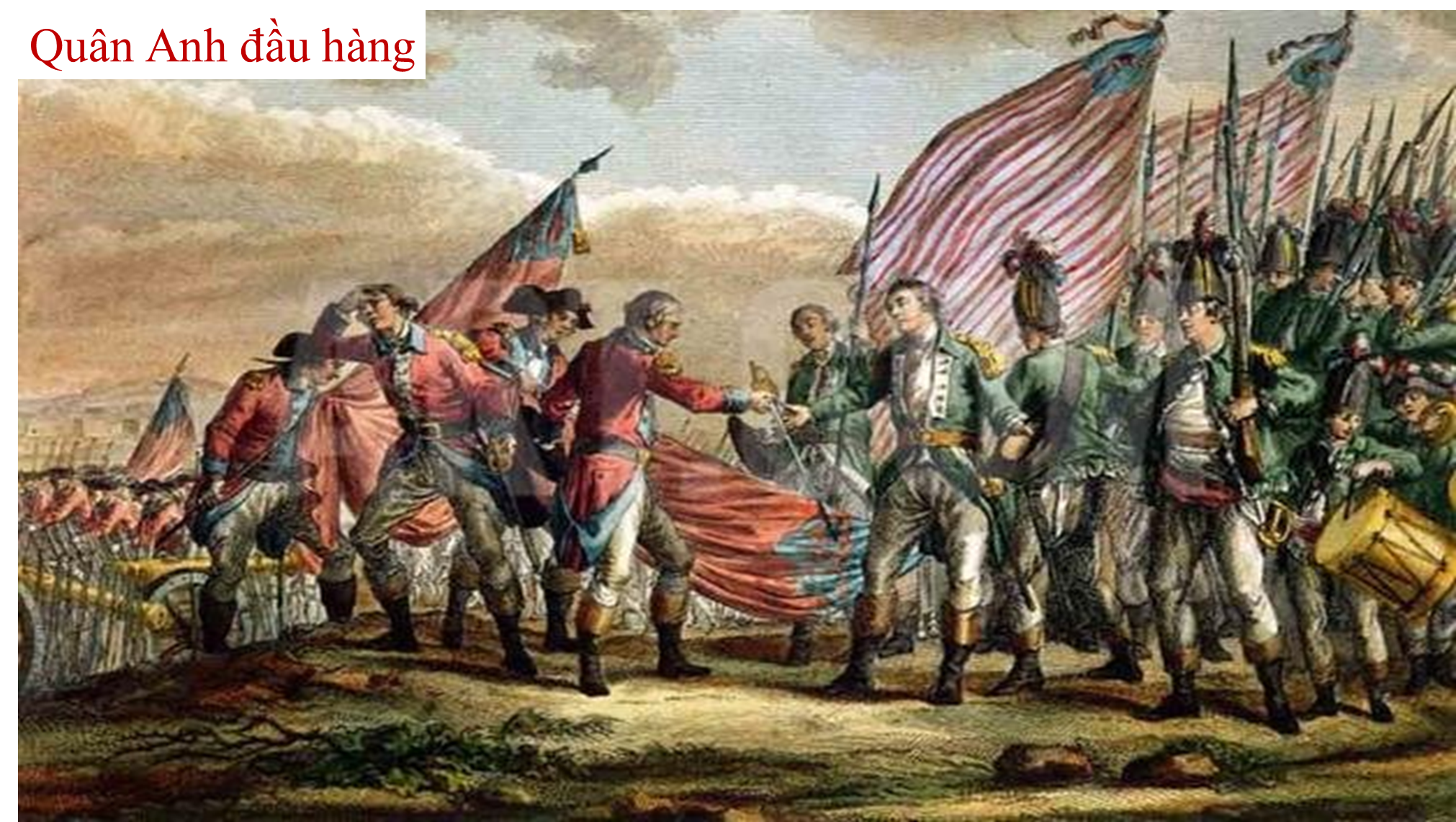 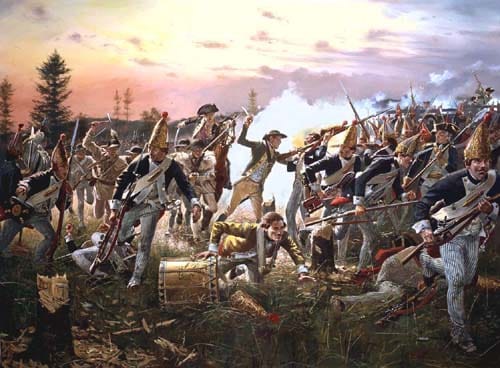 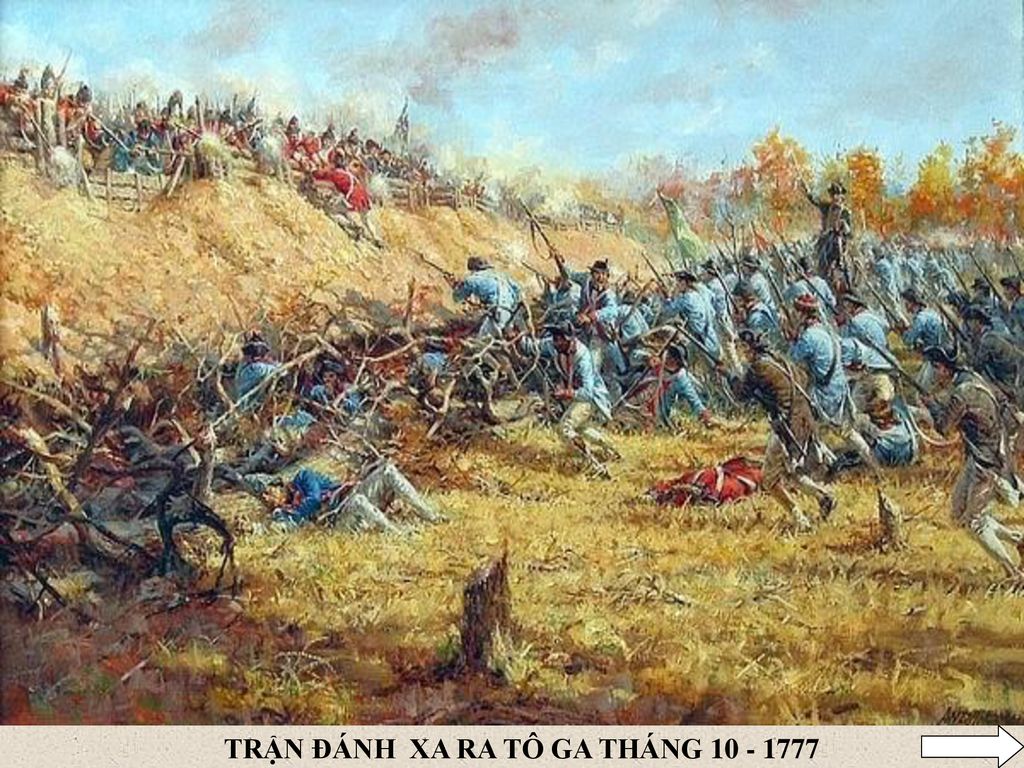 NHỮNG SỰ KIỆN CHÍNH
9/1783
Hiệp định Véc-xai được kí kết, Anh công nhận nền độc lập của 13 thuộc địa
Tuyên ngôn Độc lập ra đời.
Chiến thắng I-oóc-tao. Chiến tranh kết thúc
10/1781
4/7/1776
Chiến tranh bắt đầu
Nhân dân Bô- xtơn nổi dậy.
4/1775
12/ 1773
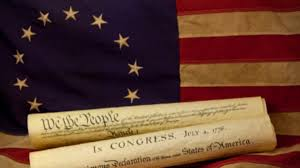 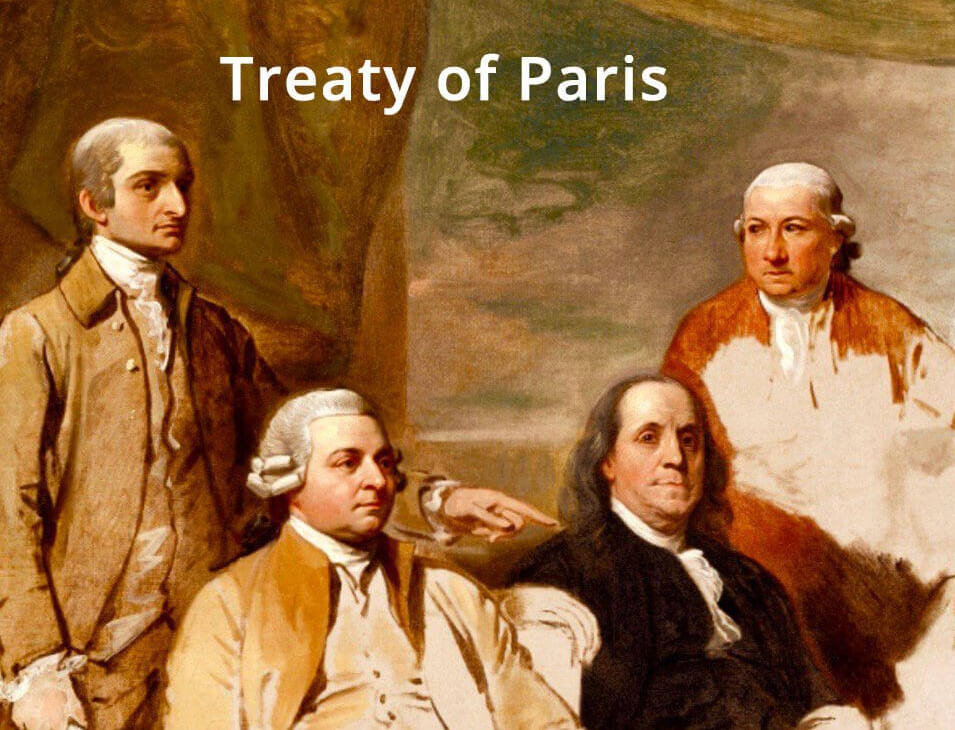 2. CHIẾN TRANH GIÀNH ĐỘC LẬP CỦA 13 THUỘC ĐỊA ANH Ở BẮC MĨ
a. Nguyên nhân chiến tranh và sự thành lập Hợp chủng quốc Mỹ
b. Kết quả, ý nghĩa, tính chất và đặc điểm chính
Hoàn thành bảng sau
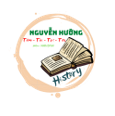 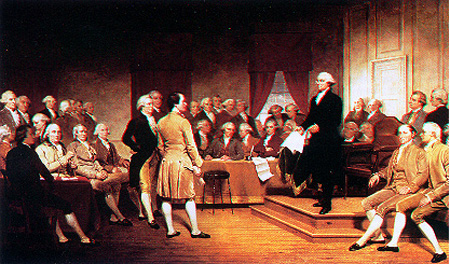 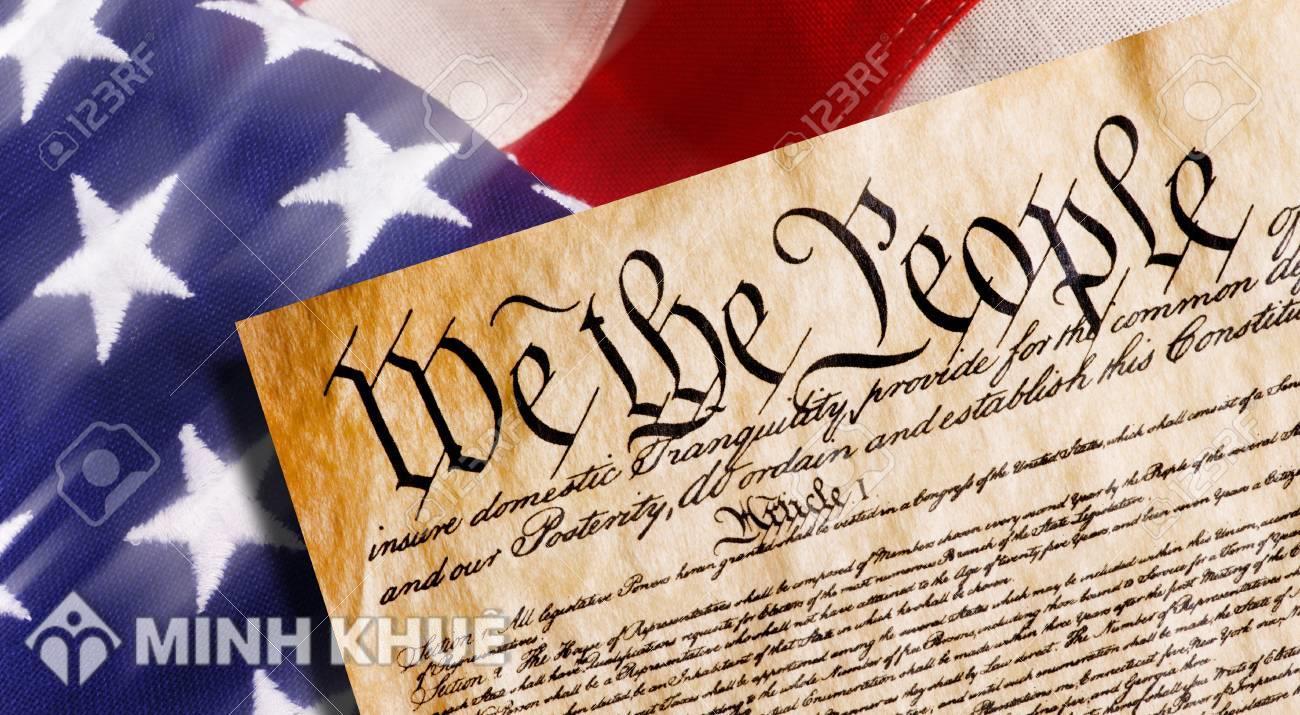 Năm 1787, Mĩ ban hành Hiến pháp
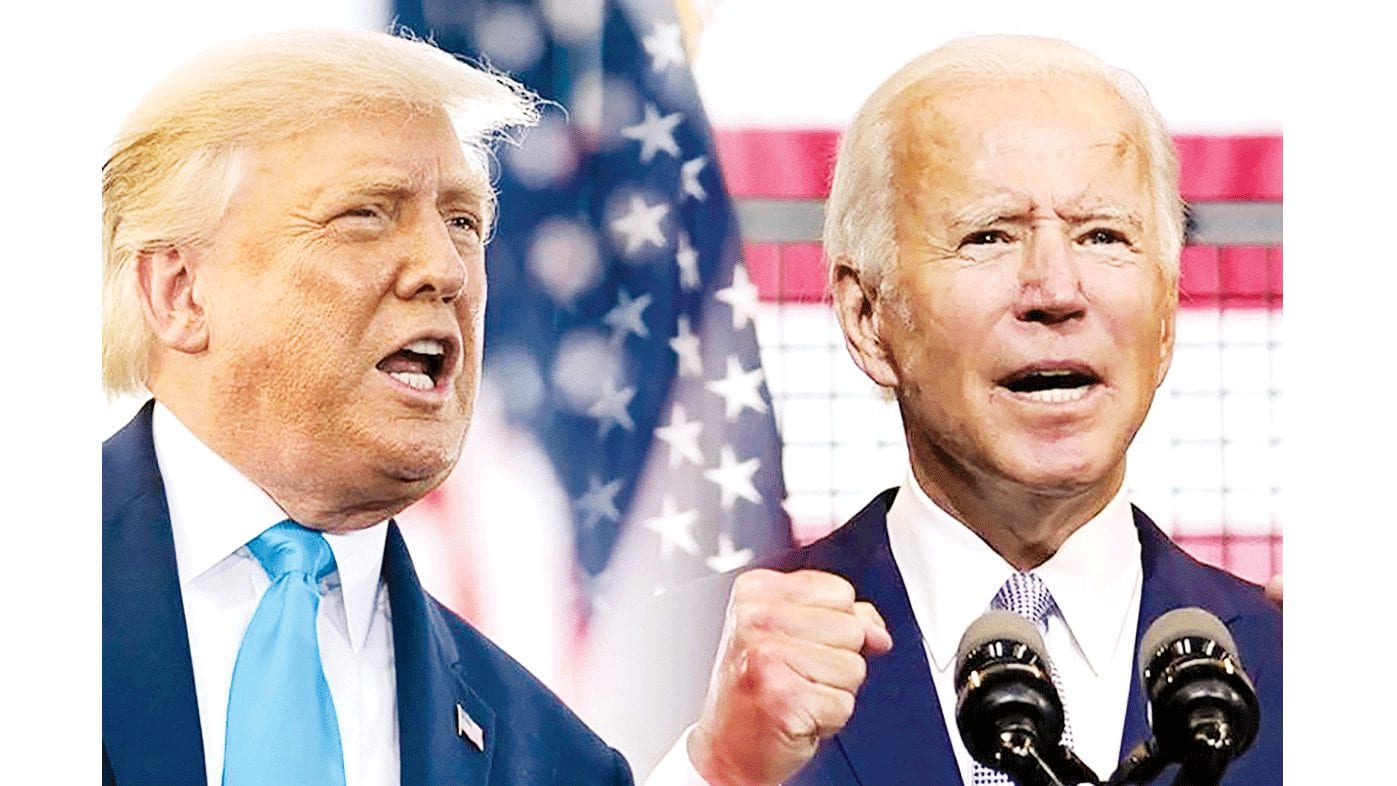 Đảng Dân Chủ và Cộng Hòa thay nhau tranh đấu nắm chính quyền.
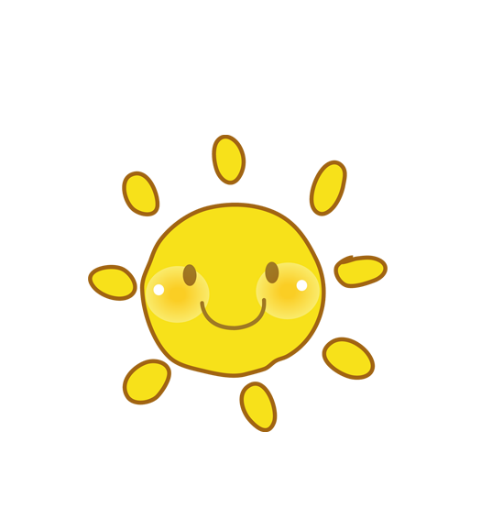 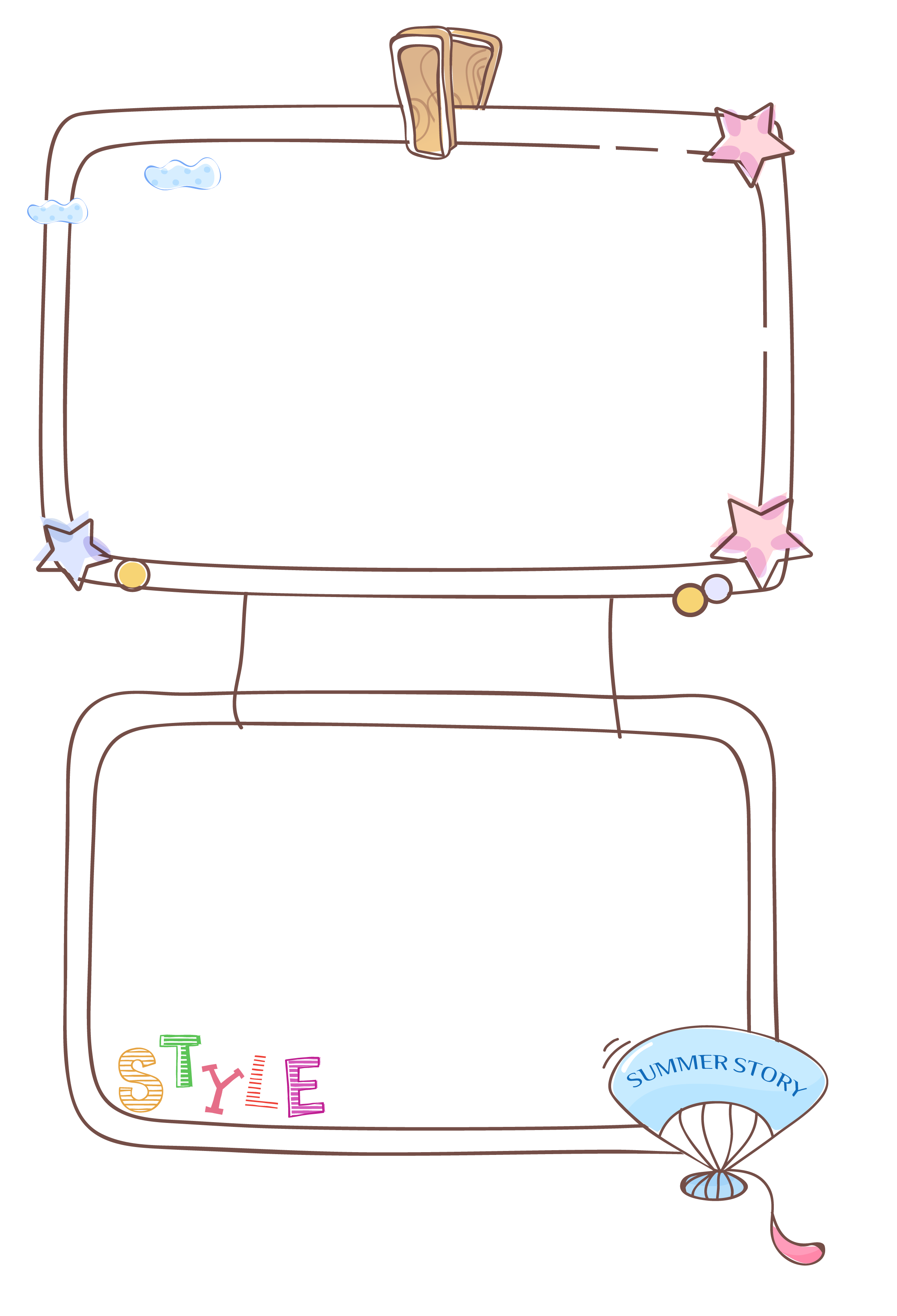 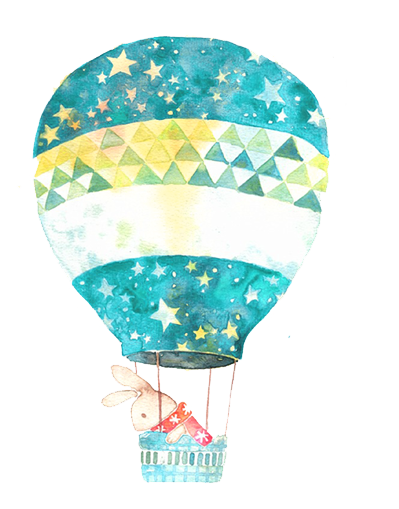 LUYỆN TẬP
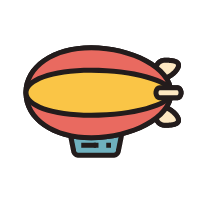 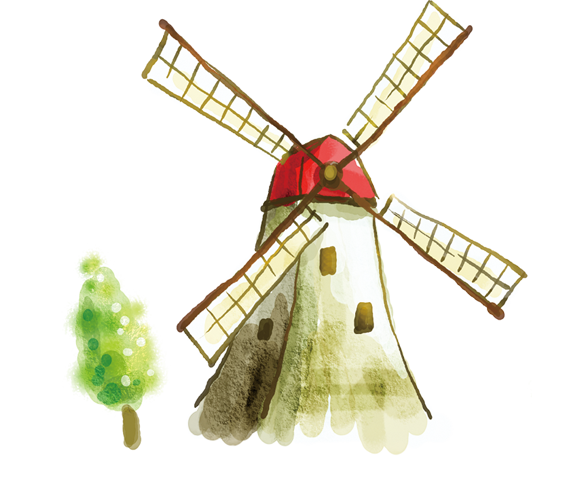 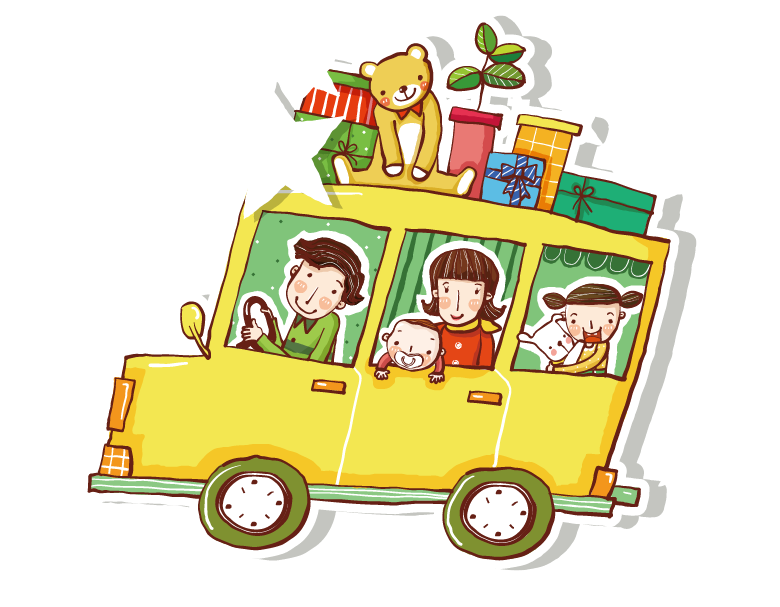 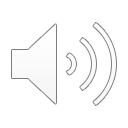 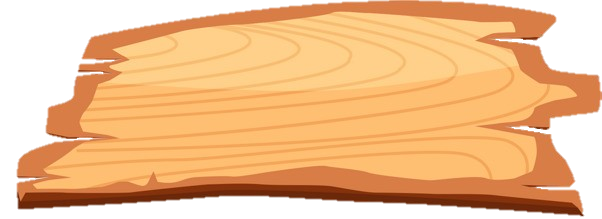 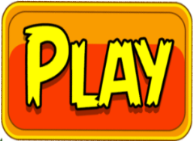 TÂY DU KÝ
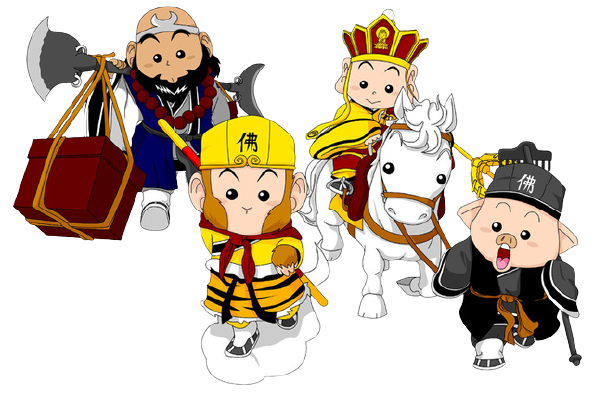 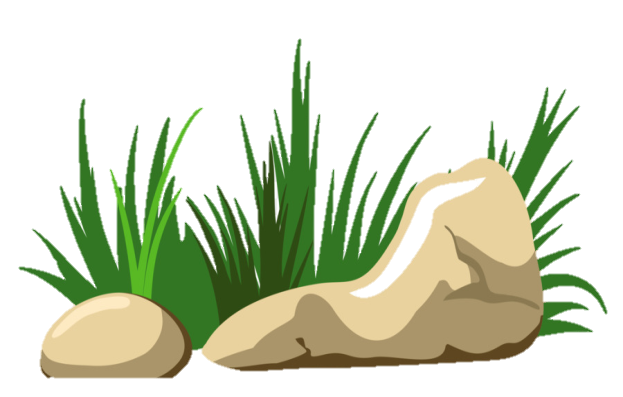 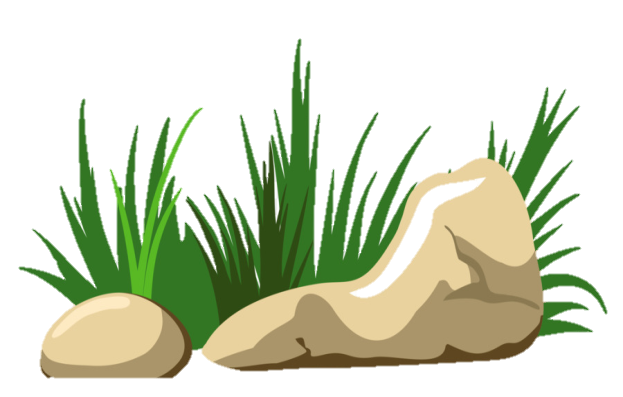 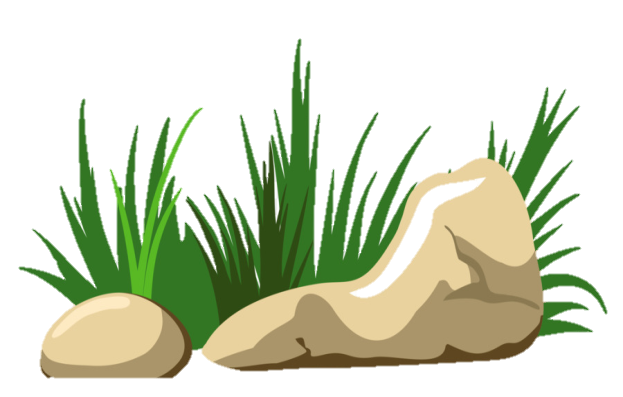 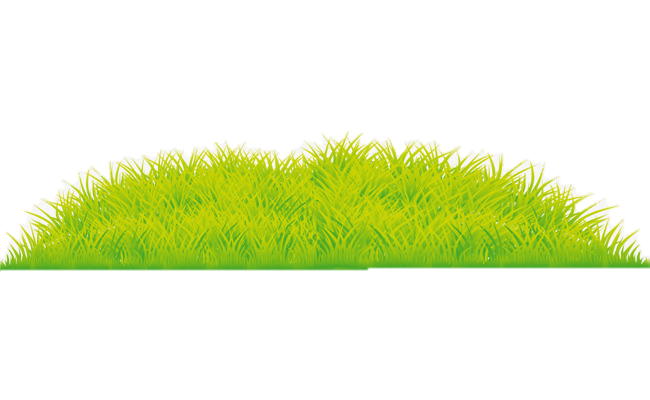 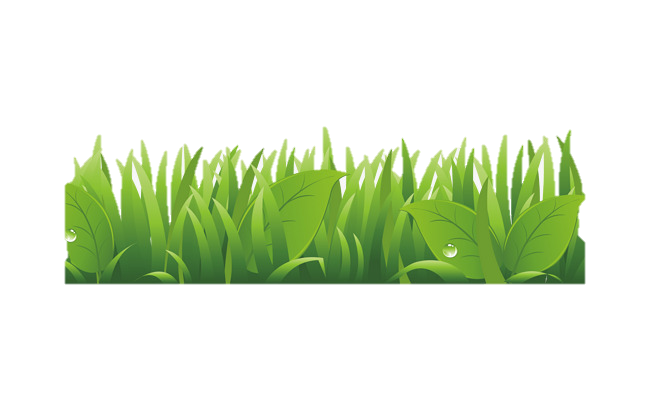 TRONG KHU RỪNG CÓ RẤT NHIỀU YÊU QUÁI XUẤT HIỆN ĐỂ CẢN ĐƯỜNG THẦY TRÒ ĐƯỜNG TĂNG ĐI LẤY KINH. EM HÃY GIÚP THẦY TRÒ ĐƯỜNG TĂNG BẰNG CÁCH VƯỢT QUA CÁC CÂU HỎI CỦA YÊU QUÁI.
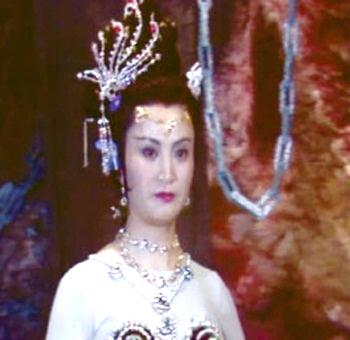 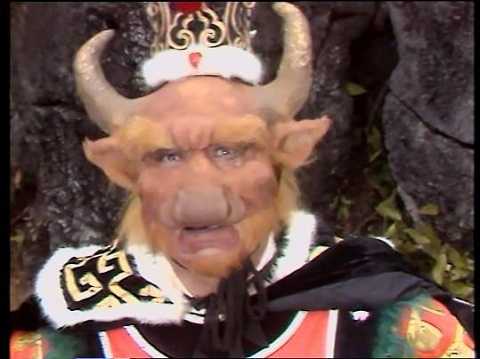 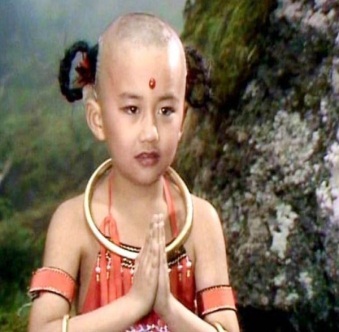 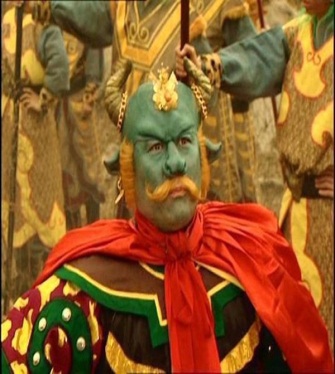 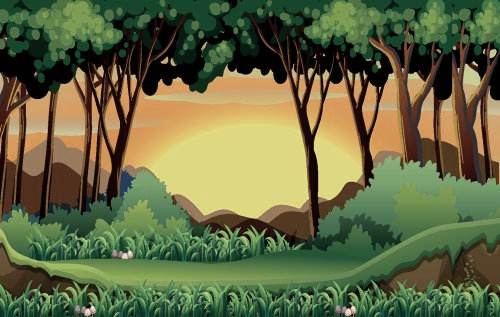 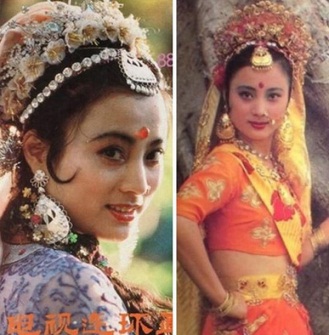 Bạch Cốt Tinh
Hồng Hài Nhi
Ngọc Thố Tinh
Ngưu Ma Vương
Thanh Ngưu Quái
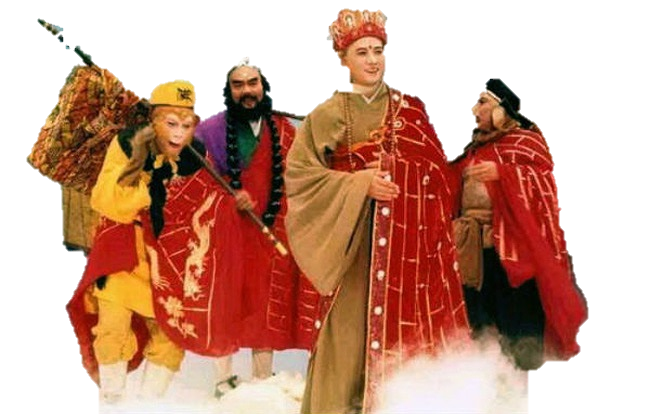 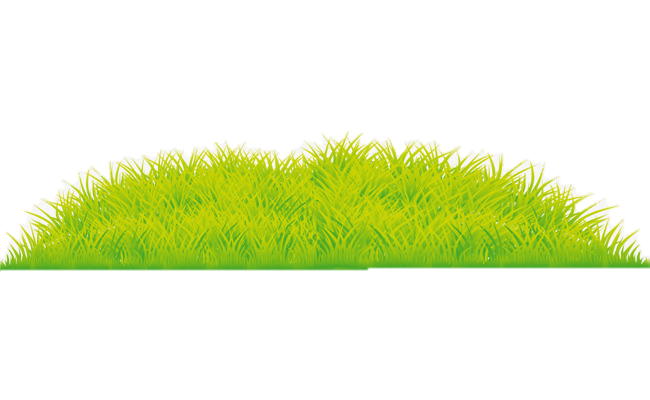 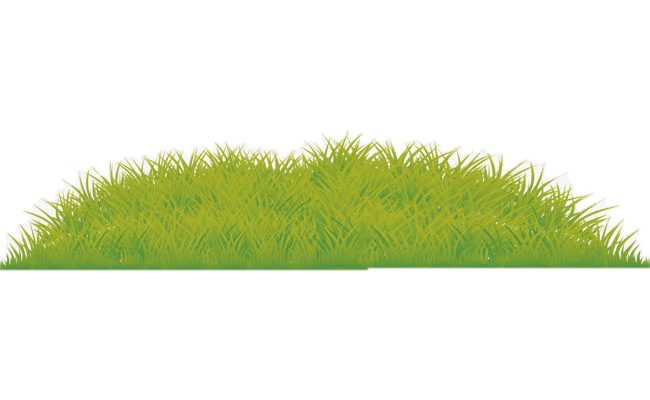 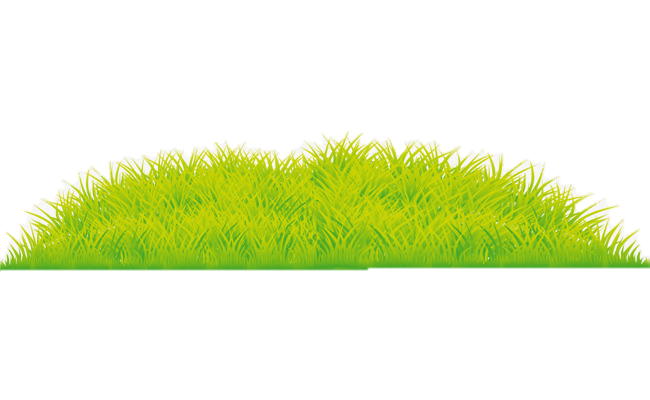 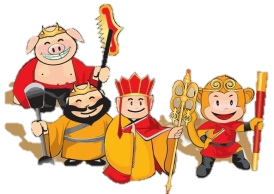 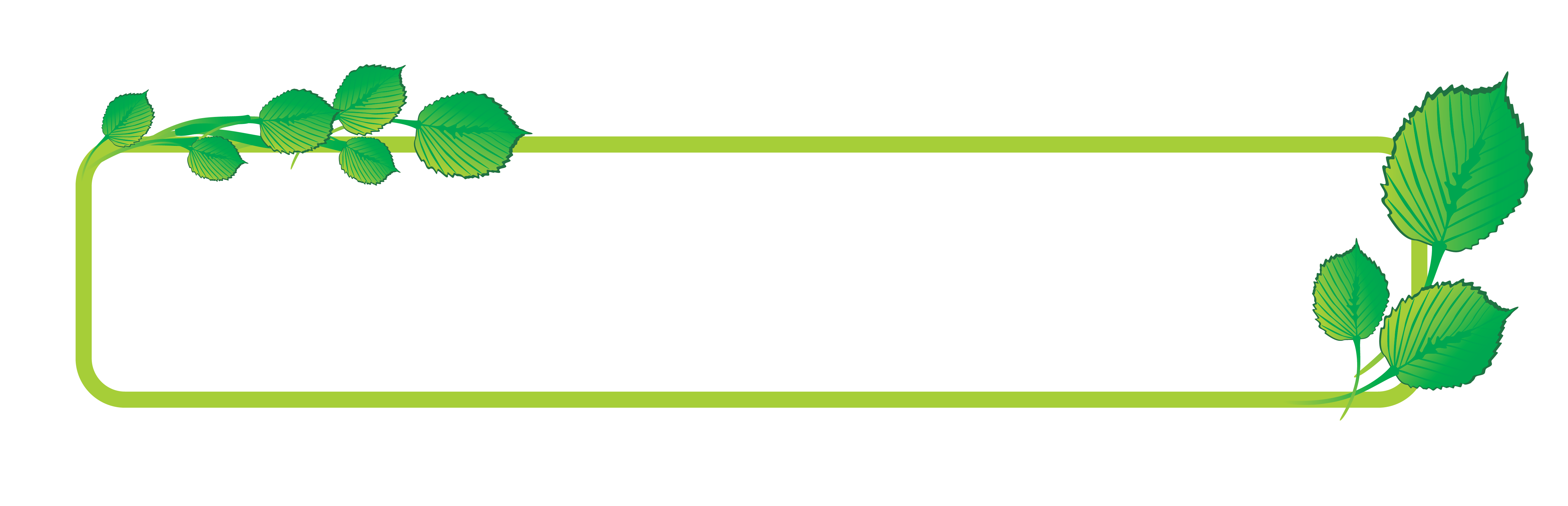 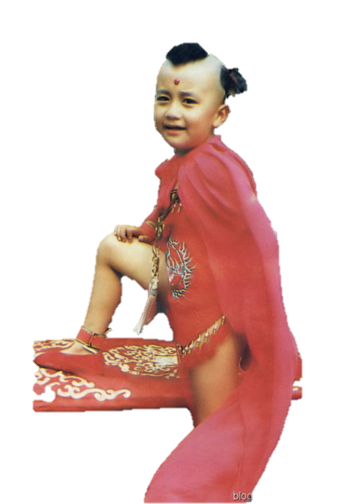 Câu 1: Sự kiện nào đã mở đường cho các nước châu Âu xâm chiếm châu Mĩ?
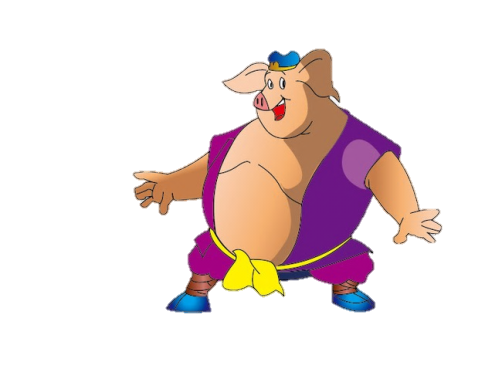 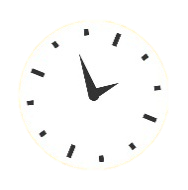 00:02
00:01
00:00
00:10
00:06
00:03
00:04
00:09
00:07
00:05
00:08
A. Sau khi Cô-lôm-bô tìm ra châu Mĩ.
B. Các quốc gia ở châu Mĩ suy yếu.
C. Sau khi cuộc cách mạng tư sản Bắc Mĩ thành công.
D. Sau khi Hiệp ước Véc-xai được kí kết.
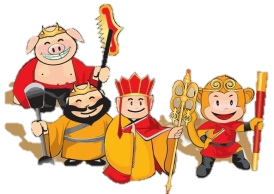 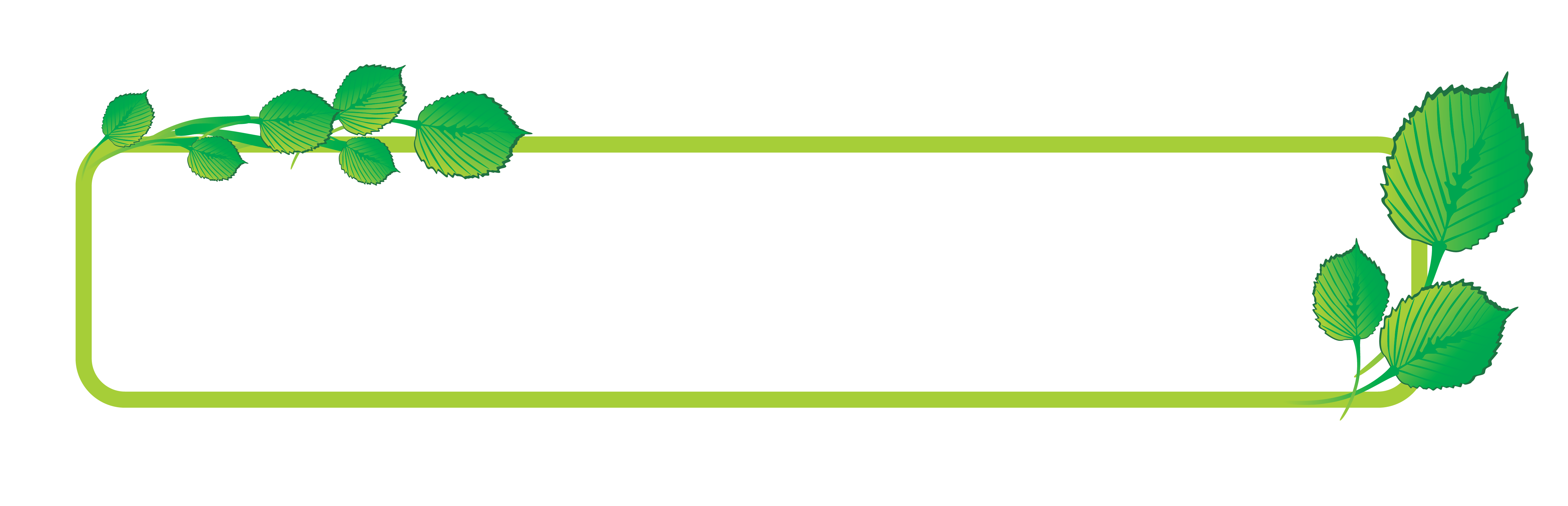 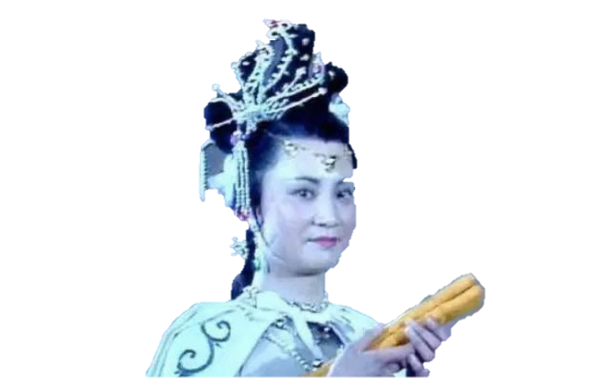 Câu 2. Trước sự phát triển của 13 thuộc địa ở Bắc Mĩ, thực dân Anh đã có hành động gì?
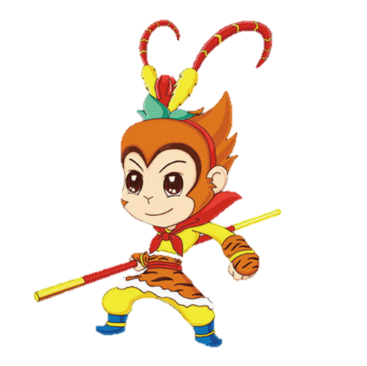 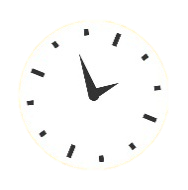 00:02
00:01
00:00
00:10
00:06
00:03
00:04
00:09
00:07
00:05
00:08
A. Đầu tư phát triển công, thương nghiệp thuộc địa để thu lợi nhuận.
B. Mở thêm nhiều hải cảng để thúc đẩy giao lưu, trao đổi hàng hóa.
C. Tìm mọi cách ngăn cản sự phát triển của công, thương nghiệp.
D. Đẩy mạnh khai hoang về phía Tây để mở rộng sản xuất.
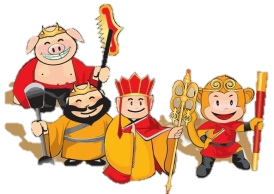 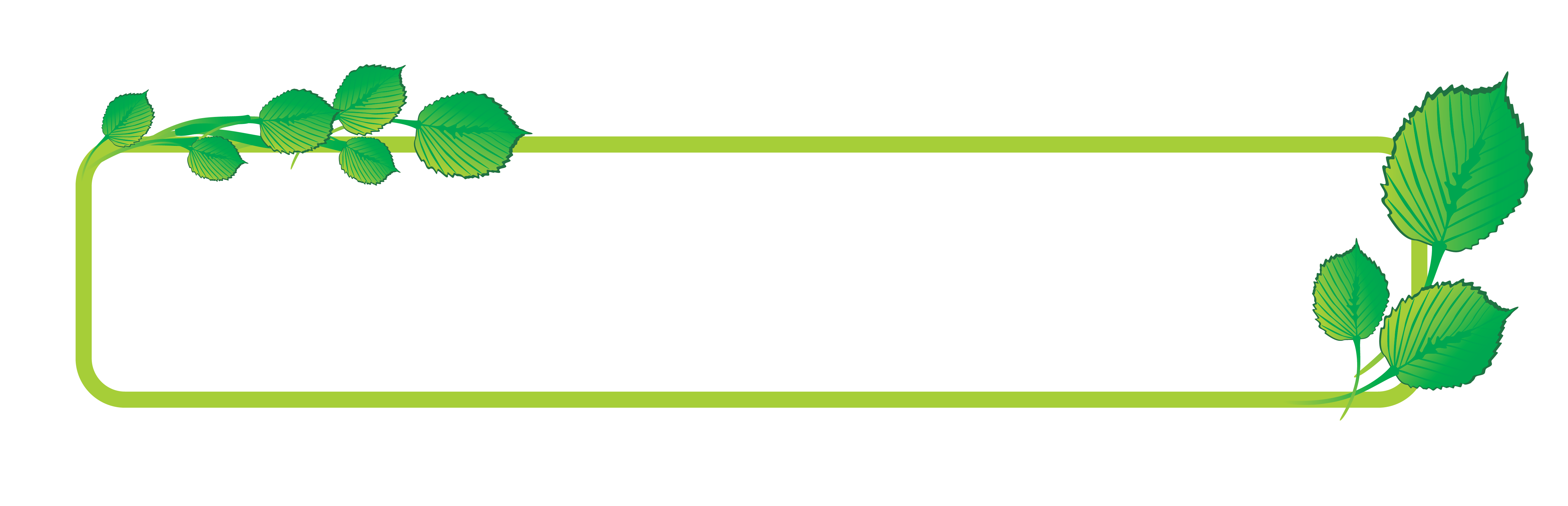 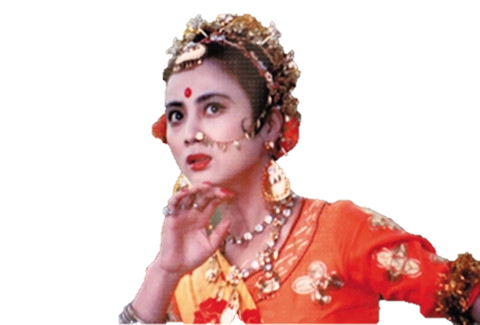 Câu 3. Sự kiện nào tạo bước ngoặc của cuộc chiến tranh giành độc lập của 13 bang Bắc Mĩ?
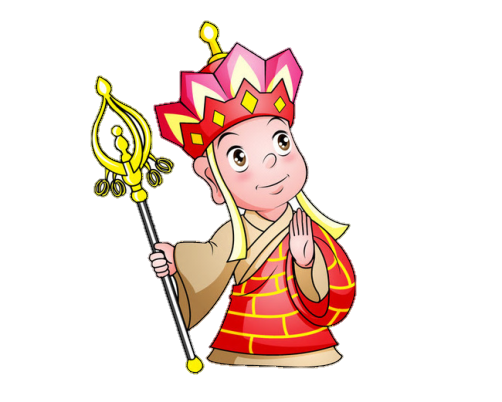 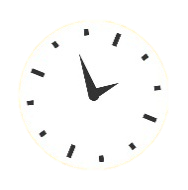 00:02
00:01
00:00
00:10
00:06
00:03
00:04
00:09
00:07
00:05
00:08
A. Hội nghị lục địa
B. Thắng lớn ở Xa-ra-tô-ga.
C. “ Chè Bốt-xtơn”
D. Công bố Tuyên ngôn độc lập
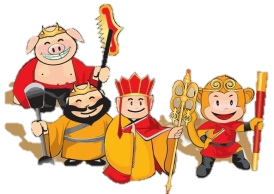 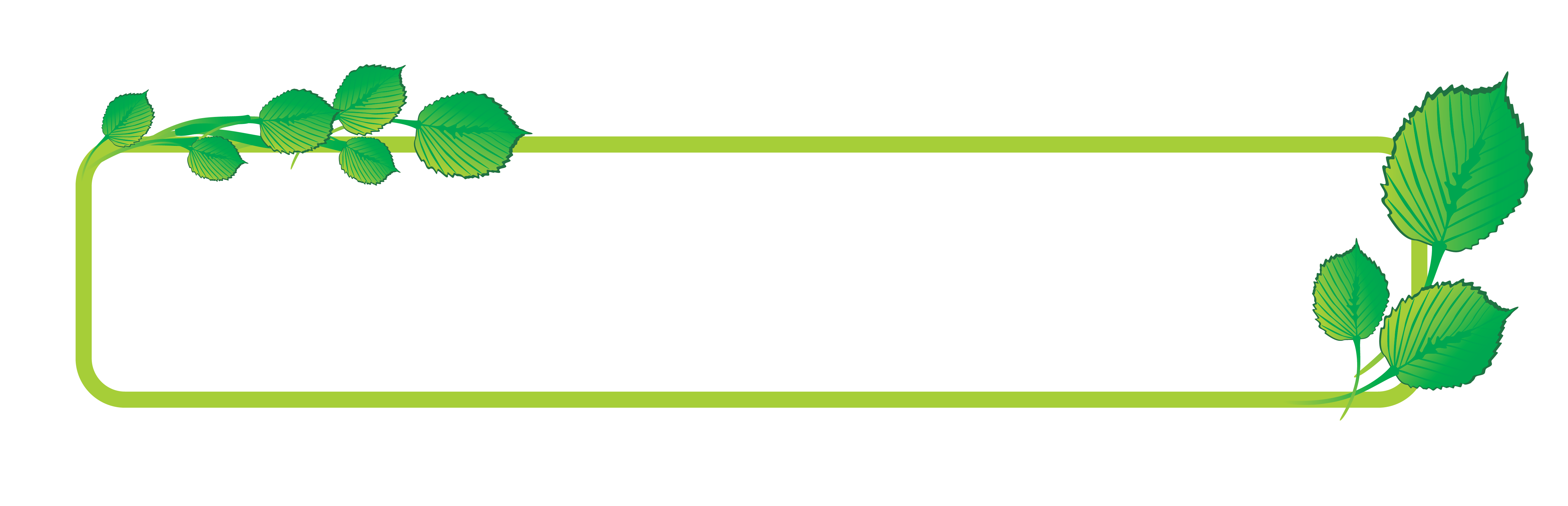 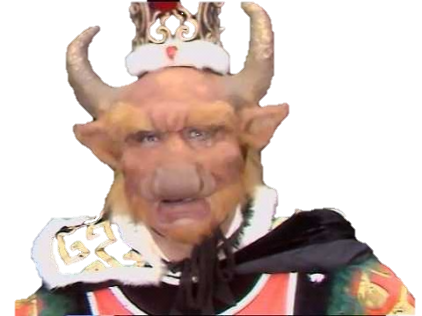 Câu 4. Sự kiện nào đánh dấu thực dân Anh đã thừa nhận nền độc lập của các thuộc địa ở Bắc Mĩ?
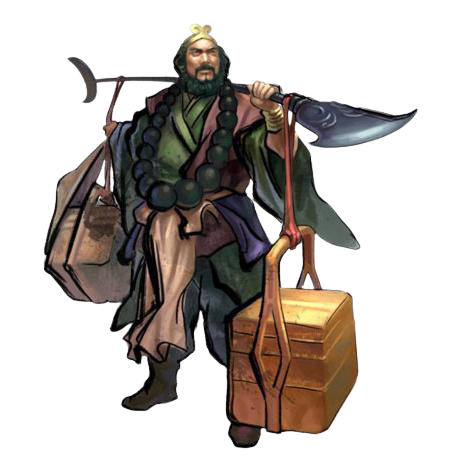 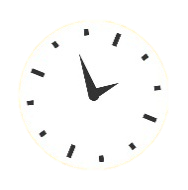 00:02
00:01
00:00
00:10
00:06
00:03
00:04
00:09
00:07
00:05
00:08
A. Hiến pháp năm 1787 được ban hành.
B. Tuyên ngôn Độc lập năm 1775 được công bố.
C. Quân dân giành thắng lợi ở trận Xa-ra-tô-ga
D. Hiệp ước Véc – xai năm 1783 được kí kết.
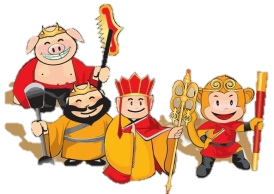 Cảm ơn các con đã giúp ta thỉnh kinh thành công!
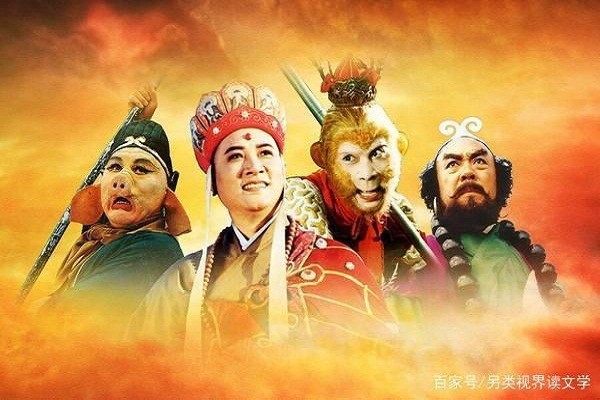 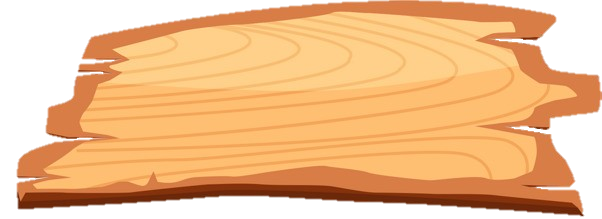 THE END
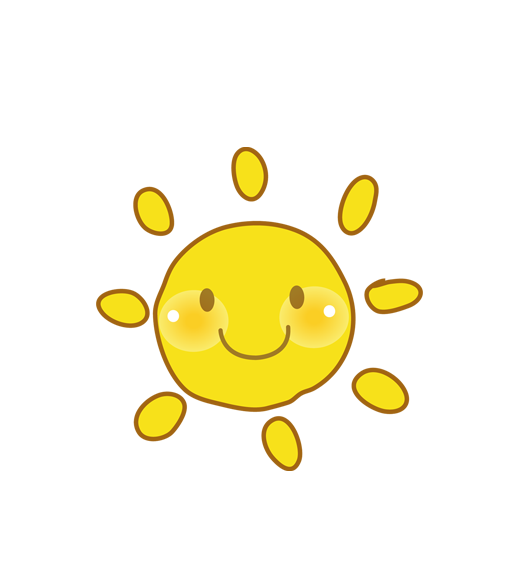 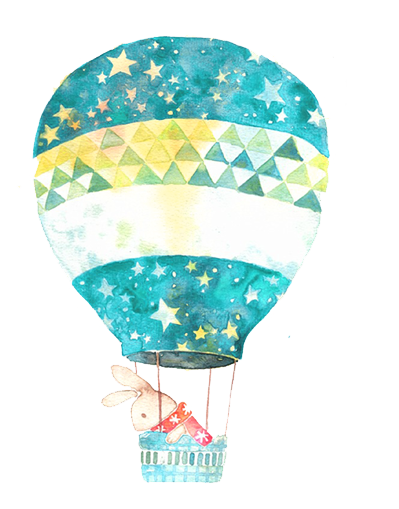 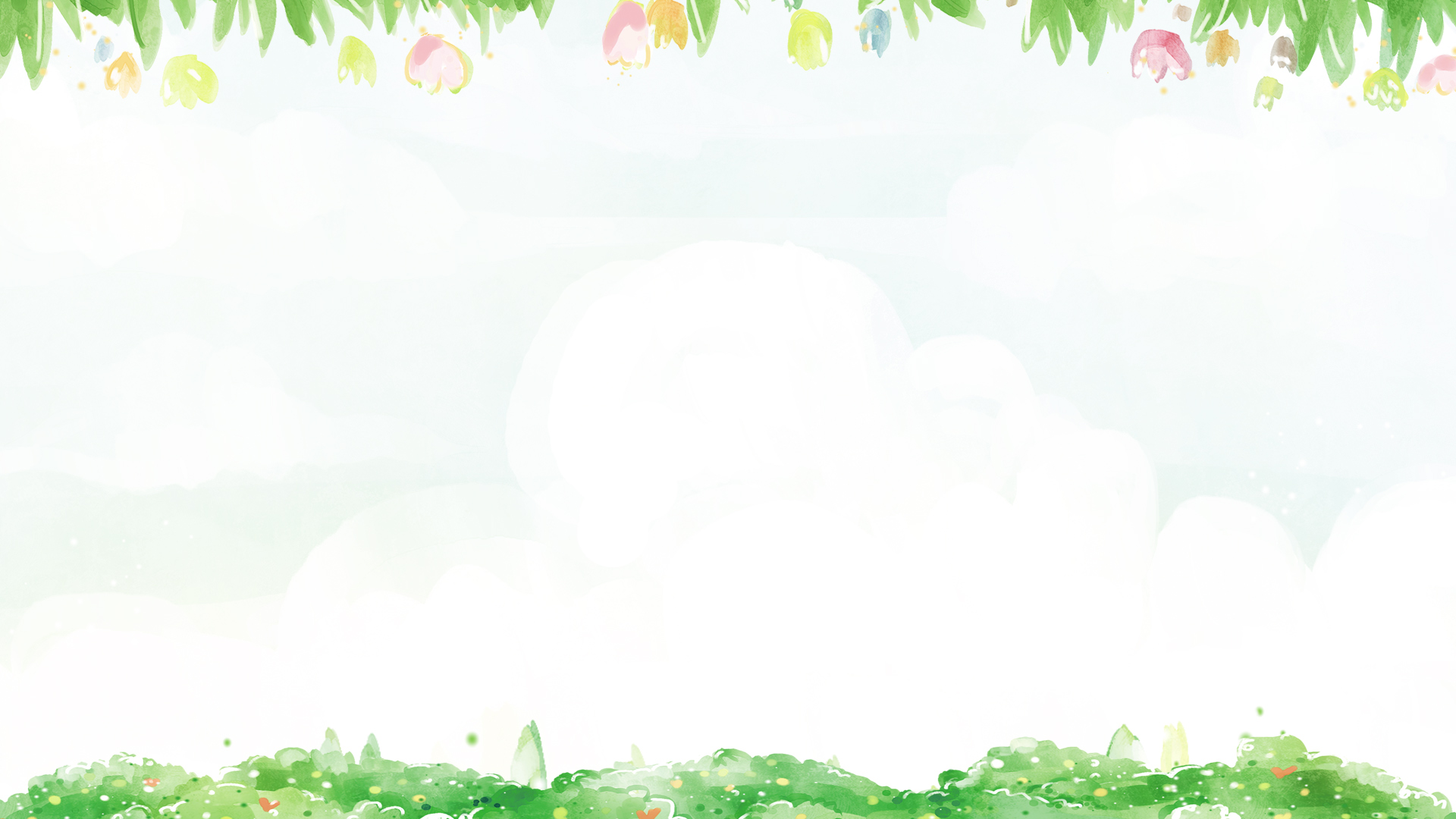 VẬN DỤNG
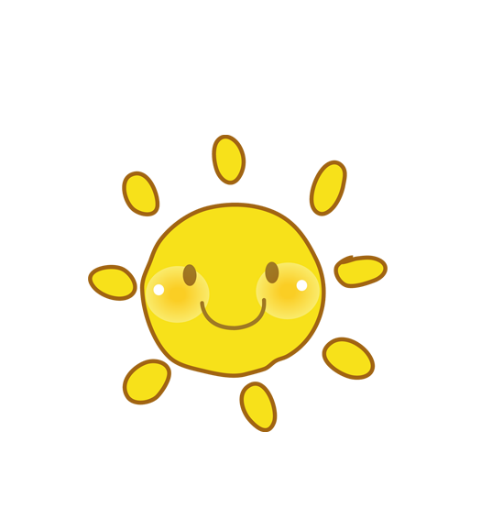 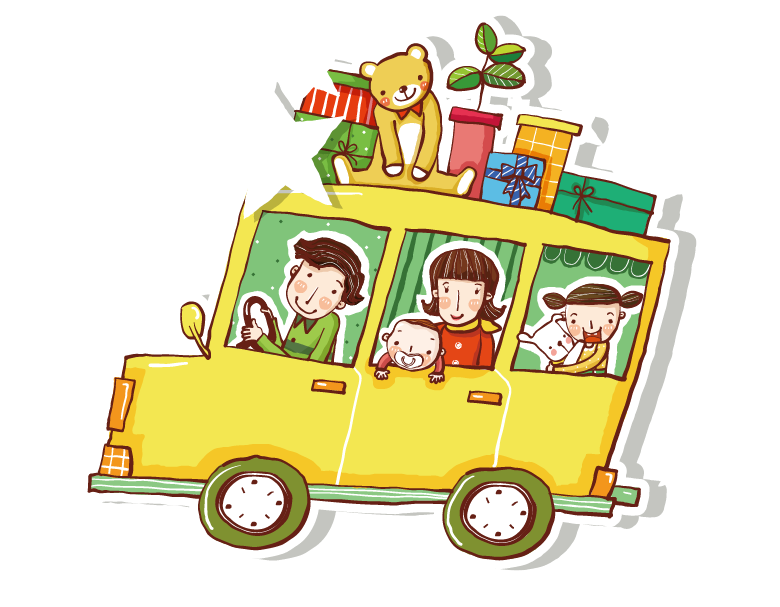 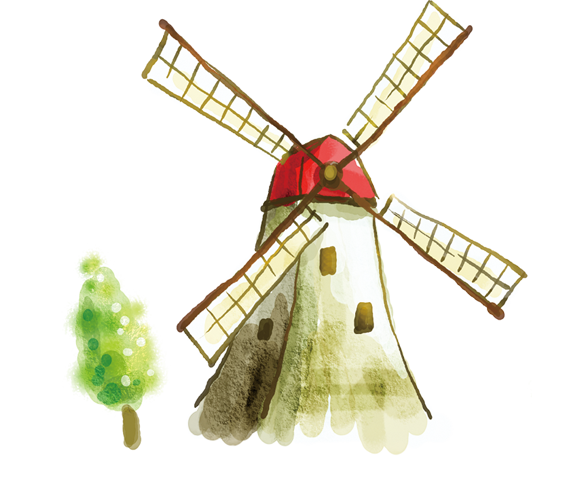 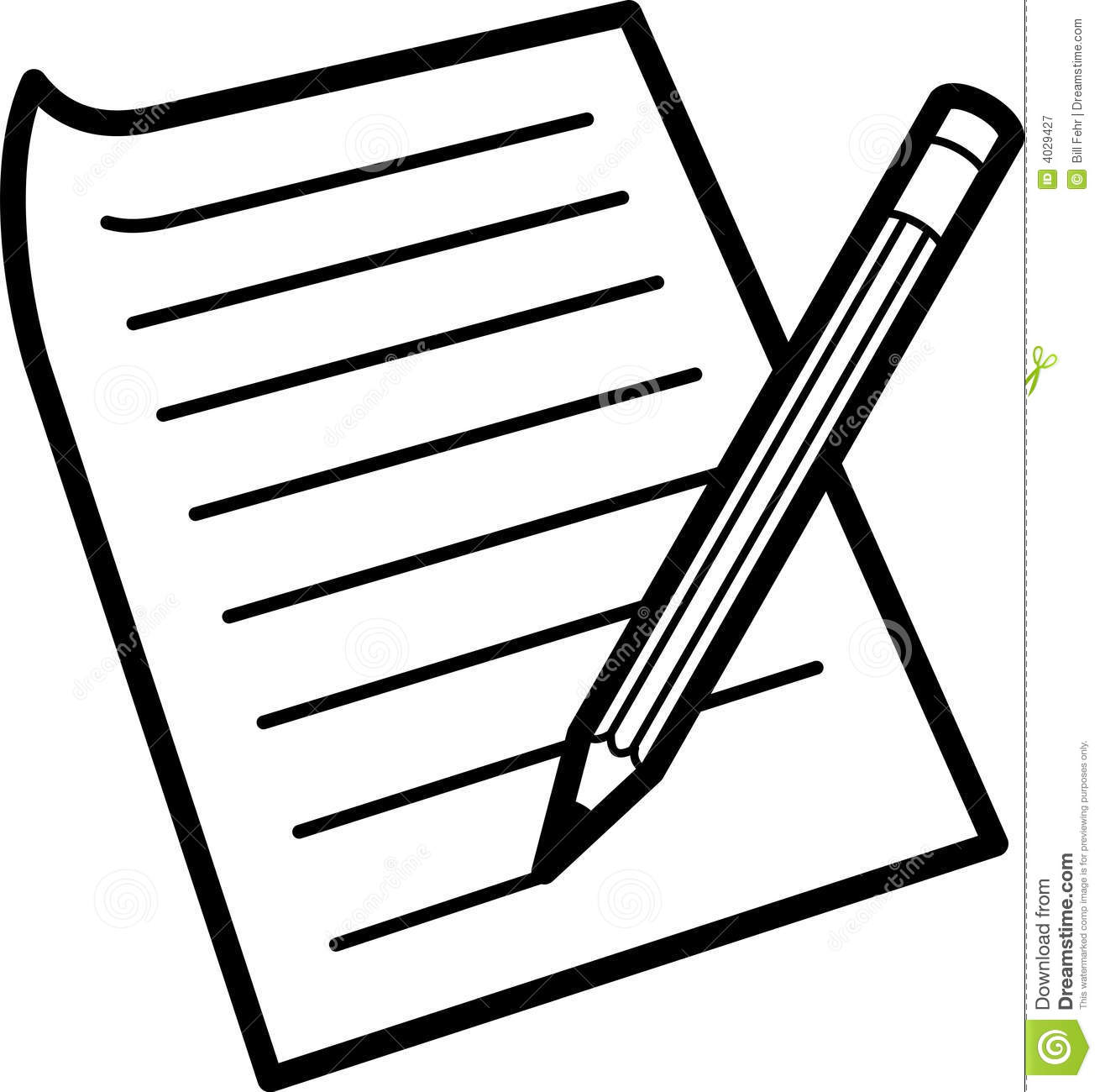 VẬN DỤNG
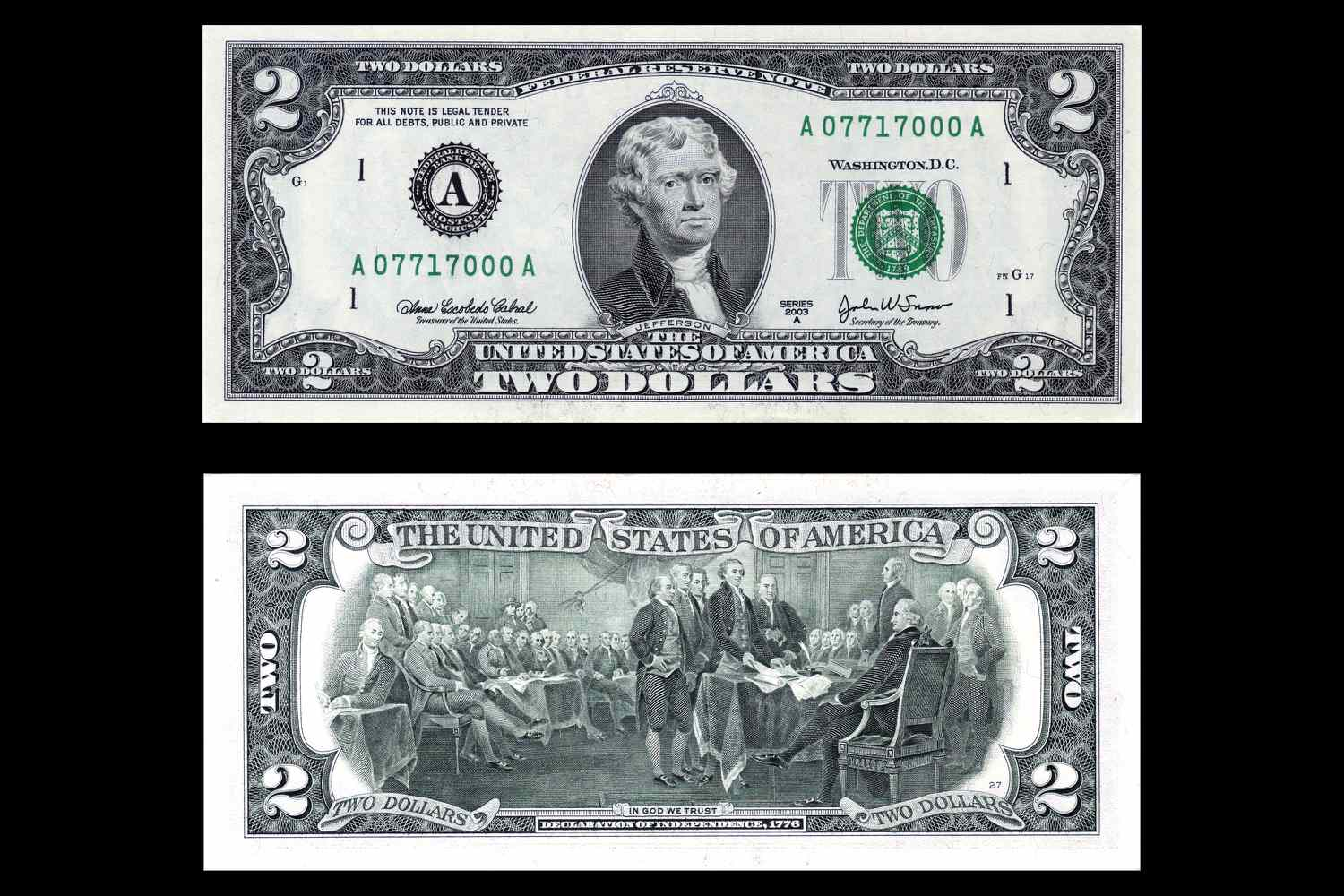 Tìm hiểu thông tin từ sách, báo, internet và cho biết: Mặt sau của đồng 2 đô-la Mỹ (USD) in hình ảnh của sự kiện nào trong Chiến tranh giành độc lập của 13 thuộc địa Anh ở Bắc Mỹ? Ý nghĩa của điều này là gì?
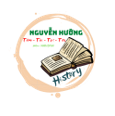 DẶN DÒ
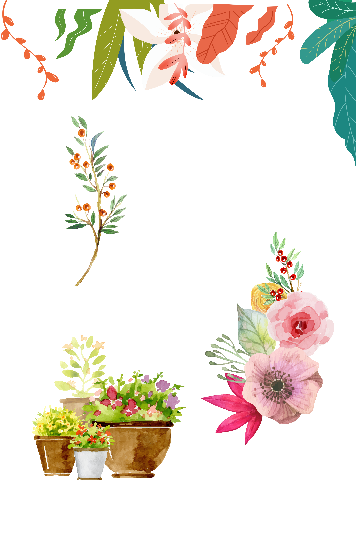 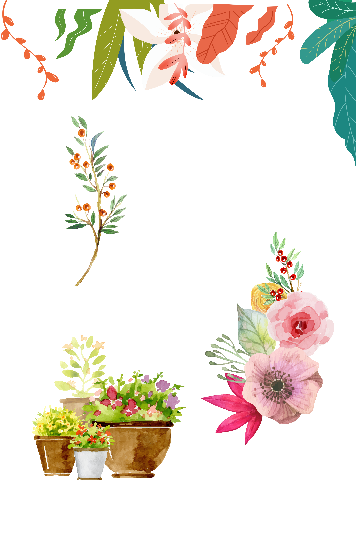 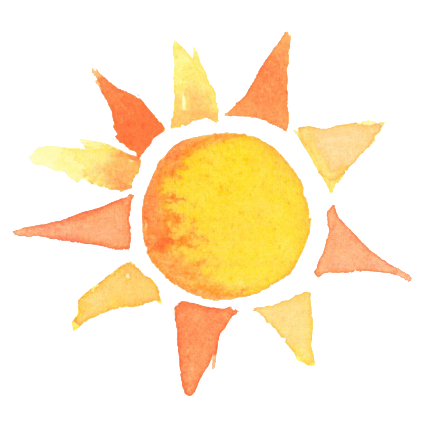 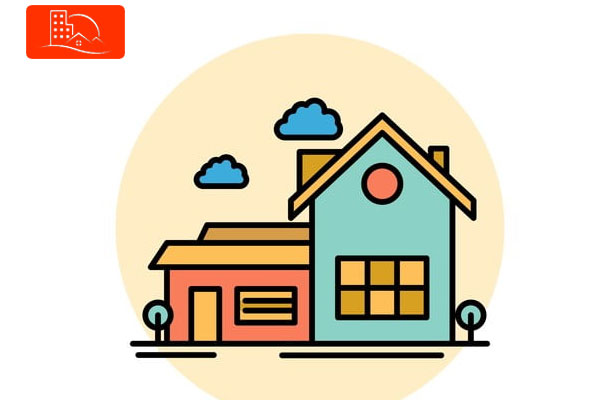 CHUẨN BỊ
CÁC CUỘC CÁCH MẠNG TƯ SẢN Ở CHÂU ÂU VÀ BẮC MỸ (T3)
HỌC
Học bài cũ và trả lời các câu hỏi trong sách giáo khoa.
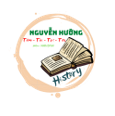